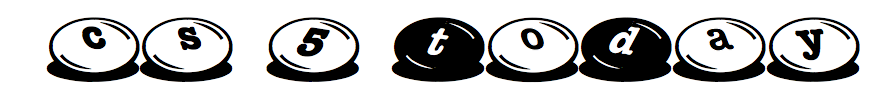 This would make me hungry… but I ate breakfast this morning!
Computing to the max
Last hw?
The not-so-subtle art of singling out the best (and worst) of anything…
N-step sleepwalking?
Turtle graphics??
a comparison comparison
Artistic renderings!!!
'm+ms'
'coffee'
[0, 42]
[4, 2]
This week!
[0, 'm+ms']
[4, 'coffee']
Hw #3 due next Monday…
>   or   <
pr0:  Are we The Matrix?
pr1:  Lab…
Computing with language
pr2:  Sorting + Caesar!
pr3:  create a '90s webpage
What's in a Writ1 paper, anyway?
Battle-tested ciphers & how to break them…
An Example of the Beauty of Algorithms
Adib Shaar, Bsc., MSc., PHd., Senior Member of IEEEHarvey Mudd College
 20-9-2016
Outlines
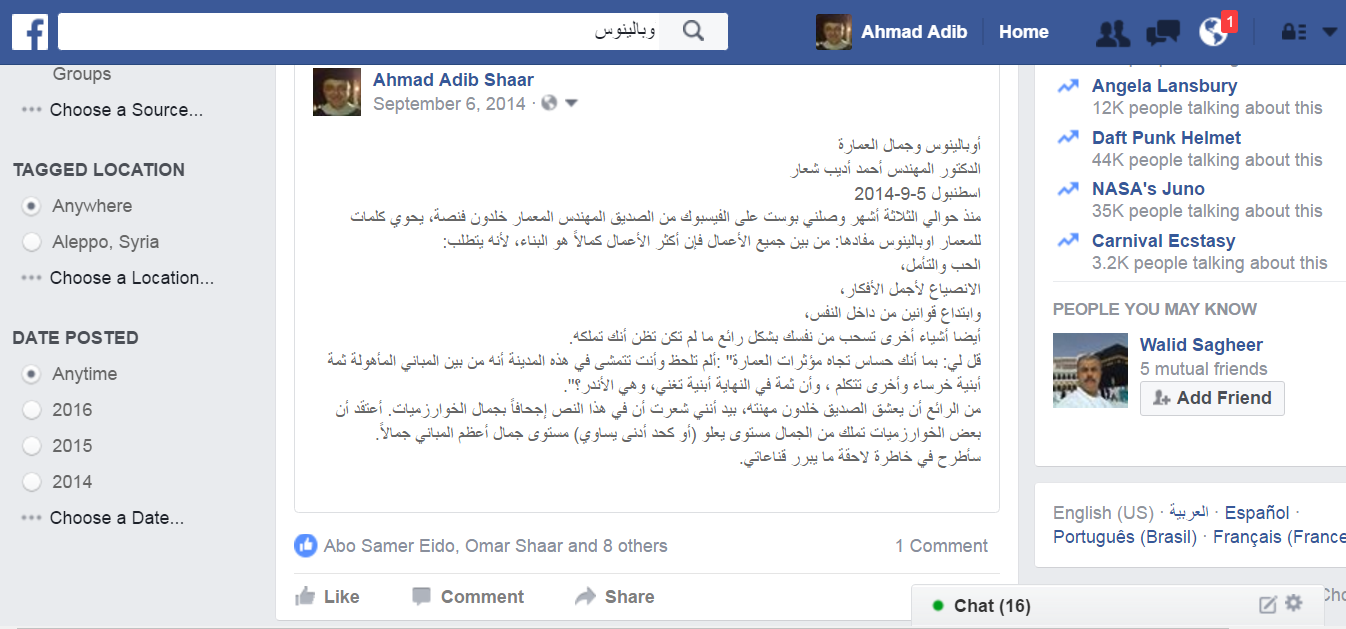 My friend Khaldoun Fansa (a 70 years old architect), posted three months ago on Facebook: "buildings are the best example on (nonhuman) beauty: don't you notice that some of them nearly talk?".
I commented: I appreciate your faithfulness to your specialization, but I think algorithms (which are the main body of computer science) are the best example on beauty!
Give me some time to explain. After two months I posted the following article on Facebook.
There are several measures for beauty of nonhuman beings. One of the most important one is effectiveness (the cost). The following is a picture of one of Claremont University Consortium buildings, where effectiveness (cost) was one of  the main factors in evaluating its architectural beauty.
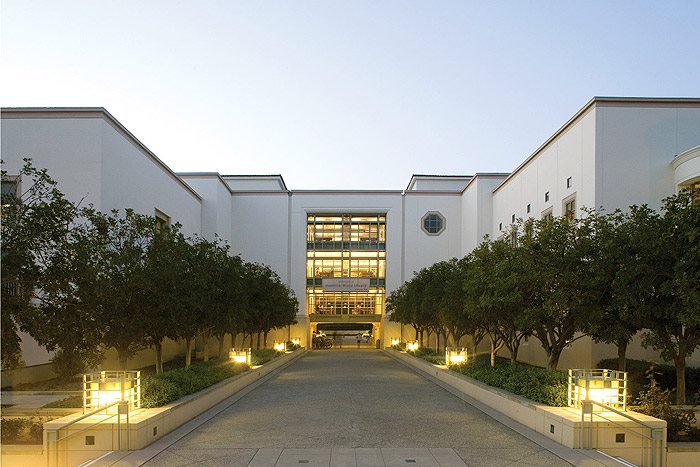 In order to imagine the effectiveness of this algorithm, I will compare its original, unimproved form, cost with the cost of building a bridge that costs 99 million Syrian Pounds.
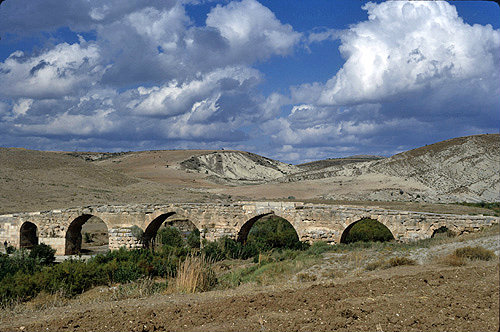 Roman bridge-countryside of Aleppo
The task: Design an algorithm to test whether the entered integer 101 is prime or not.
My student Sameer suggests           Algorithm #1:
Relying on the definition of a prime number (a positive integer which can only be divided by itself and the number 1), this algorithm attempts dividing 101 by all numbers ranging between 2 and 100, in order.
If we don’t find a divisor we know 101 is a prime number. If we do find a divisor, we know it's not prime.
Check if 101 is prime by …
Beauty ~ efficiency
COST
(a)  dividing by ALL values from 2 .. 100
99 £S
2, 3, 4, 5, …, 97, 98, 99, 100
insight:  using the definition of "prime"
Then my student Zaid came and said: I have an algorithm which cuts the cost in half, Algorithm #2:
The same as algorithm #1, but without testing the division by even numbers, because of the simple fact that odd numbers (all prime numbers are odd with the exception of the number 2) are not divisible by any even number.
Check if 101 is prime by …
Beauty ~ efficiency
COST
(a)  dividing by ALL values from 2 .. 100
99 £S
2, 3, 4, 5, …, 97, 98, 99, 100
insight:  using the definition of "prime"
(b)  dividing by ODD values from 2 .. 100
49 £S
2, 5, 7, 9, …, 93, 95, 97, 99
insight:  101 is odd, has no even divisors
Then my student Amr suggests an algorithm which cuts the cost to only 4 million Syrian Pounds. Algorithm #3:
The same as algorithm #2, but without trying to divide by numbers which are greater than 10, 
relying on the fact that if no divisor is found for a number before its square root, then none will be found beyond it (here the square root is approximately 10).
Check if 101 is prime by …
Beauty ~ efficiency
COST
(a)  dividing by ALL values from 2 .. 100
99 £S
2, 3, 4, 5, …, 97, 98, 99, 100
insight:  using the definition of "prime"
(b)  dividing by ODD values from 2 .. 100
49 £S
2, 5, 7, 9, …, 93, 95, 97, 99
insight:  101 is odd, has no even divisors
(c)  dividing by ODD values from  2 .. 10
4 £S
3, 5, 7, 9
insight:  only need to check upto sqrt(101)
My student Zaid, the designer of algorithm #2, laughs, saying: I have an even faster algorithm:
My student Zaid, the designer of algorithm #2, laughs, saying: I have an even faster algorithm:
The same as algorithm #3, but excluding dividing by 9, 
because: we have already attempted dividing by 3, and since 9 is a multiple of 3, dividing by 9 would be redundant if we already tried division by 3
We only need prime divisors !
Check if 101 is prime by …
Beauty ~ efficiency
COST
(a)  dividing by ALL values from 2 .. 100
99 £S
2, 3, 4, 5, …, 97, 98, 99, 100
insight:  using the definition of "prime"
(b)  dividing by ODD values from 2 .. 100
49 £S
2, 5, 7, 9, …, 93, 95, 97, 99
insight:  101 is odd, has no even divisors
(c)  dividing by ODD values from  2 .. 10
4 £S
3, 5, 7, 9
insight:  only need to check upto sqrt(101)
(d)  dividing by PRIME values from  2 .. 10
3 £S
3, 5, 7
insight:  only need to check prime factors!
Thank youComments and questions are welcomed
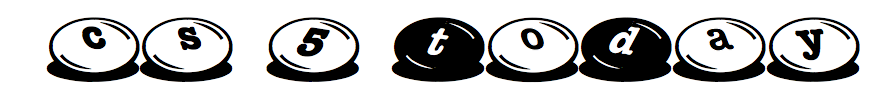 This would make me hungry… but I ate breakfast this morning!
Computing to the max
Last hw?
The not-so-subtle art of singling out the best (and worst) of anything…
N-step sleepwalking?
Turtle graphics??
a comparison comparison
Artistic renderings!!!
'm+ms'
'coffee'
[0, 42]
[4, 2]
This week!
[0, 'm+ms']
[4, 'coffee']
Hw #3 due next Monday…
>   or   <
pr0:  Are we The Matrix?
pr1:  Lab…
Computing with language
pr2:  Sorting + Caesar!
pr3:  create a '90s webpage
What's in a Writ1 paper, anyway?
Battle-tested ciphers & how to break them…
max
A recipe for life ?
and python already has it for us…
The real problem is knowing what we want to maximize!
... or minimize,  with  min
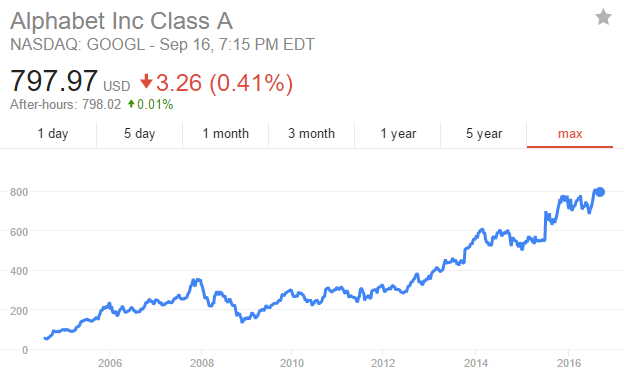 And I thought $100 was overpriced!
to the max
NASDAQ: GOOGL
Want the highest price?
max( [475.5, 458.0, 441.3, 470.8, 532.8, 520.9] )
ST
'nov'
'jan'
'mar'
'may'
'jul'
'sep'
What if the months are in there, as well?
max( [ [470.8,'may'], [532.8,'jul'], [520.9,'sep'] ] )
STm
max( [ ['may',470.8], ['jul',532.8], ['sep',520.9] ] )
mST
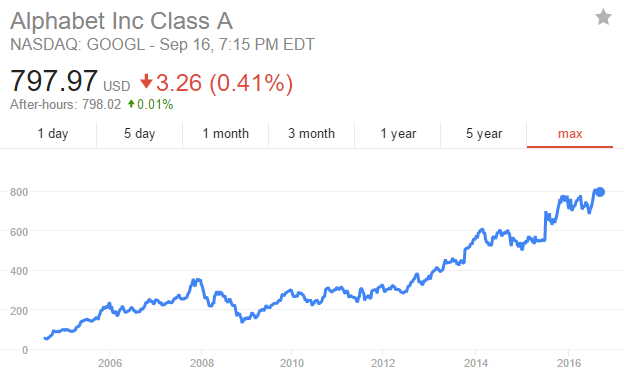 And I thought $100 was overpriced!
to the max
NASDAQ: GOOGL
Want the highest price?
max( [475.5, 458.0, 441.3, 470.8, 532.8, 520.9] )
ST
'nov'
'jan'
'mar'
'may'
'jul'
'sep'
What if the months are in there, as well?
max( [ [470.8,'may'], [532.8,'jul'], [520.9,'sep'] ] )
STm
max( [ ['may',470.8], ['jul',532.8], ['sep',520.9] ] )
mST
Mudd's  max?
MSt
L = ['Harvey', 'Mudd', 'College', 'seeks', 'to', 'educate', 'engineers,', 'scientists',  'and', 'mathematicians', 'well-versed', 'in', 'all', 'of', 'these', 'areas', 'and', 'in', 'the', 'humanities', 'and', 'the', 'social', 'sciences', 'so', 'that', 'they', 'may', 'assume', 'leadership', 'in', 'their', 'fields', 'with', 'a', 'clear', 'understanding', 'of', 'the', 'impact', 'of', 'their', 'work', 'on', 'society']
max(MSt)
Or Mudd's  min?
min(MSt)
recursive  max
L
[   7, 10, -2, 42, 15 ]
L = [ 'aliens', 'zap', 'hazy', 'code' ]
L[1:]
def max( L ):
    """ returns the max element from L
        input:  L, a nonempty list
    """
    if len(L) < 2:  return L[0] # only 1 elem.
        
    maxOfRest = max(L[1:])   # max of the rest

    if        L[0]  >        maxOfRest :
        return L[0]             # either L[0] 
    else:
        return maxOfRest        # or maxOfRest!
I love max rest!
max with scrabble-score
L = [ 'aliens', 'zap', 'hazy', 'code' ]
Which element has the highest scrabble score?
def maxSS( L ):
    """ returns L's highest scrabble-scoring 
		element (input:  L, a nonempty list)
    """
    if len(L) < 2:  return L[0] # only 1 elem.
        
    maxOfRest = maxSS(L[1:])    # rest's max

    if         L[0]  >        maxOfRest :
        return L[0]            # either L[0] 
    else:
        return maxOfRest       # or maxOfRest!
Spacey!    I like it!
max with scrabble-score
L = [ 'aliens', 'zap', 'hazy', 'code' ]
Which element has the highest scrabble score?
def maxSS( L ):
    """ returns L's highest scrabble-scoring 
		element (input:  L, a nonempty list)
    """
    if len(L) < 2:  return L[0] # only 1 elem.
        
    maxOfRest = maxSS(L[1:])    # rest's max

    if  sScore(L[0]) > sScore(maxOfRest):
        return L[0]            # either L[0] 
    else:
        return maxOfRest       # or maxOfRest!
Spacey!    I like it!
max with scrabble-score
L = [ 'aliens', 'zap', 'hazy', 'code' ]
Which element has the highest scrabble score?
def maxSS( L ):
    """ returns L's highest scrabble-scoring 
		element (input:  L, a nonempty list)
    """
    if len(L) < 2:  return L[0] # only 1 elem.
        
    maxOfRest = maxSS(L[1:])    # rest's max

    if  sScore(L[0]) > sScore(maxOfRest):
        return L[0]            # either L[0] 
    else:
        return maxOfRest       # or maxOfRest!
Let's see if we can simplify this process...  just for LoLs!
Spacey!    I like it!
A more comprehensive solution:  LoL
L = [ 'aliens', 'zap', 'hazy', 'code' ]
def maxSS( L ):
    """ returns L's max-scrabble-score word
    """
    LoL = [ [sScore(w), w] for w in L  ]  


    bestpair = max( LoL )


    return bestpair[1]
This does look funny!
A more comprehensive solution
L = [ 'aliens', 'zap', 'hazy', 'code' ]
def maxSS( L ):
    """ returns L's max-scrabble-score word
    """
    LoL = [ [sScore(w), w] for w in L  ]  


    bestpair = max( LoL )


    return bestpair[1]
This does look funny!
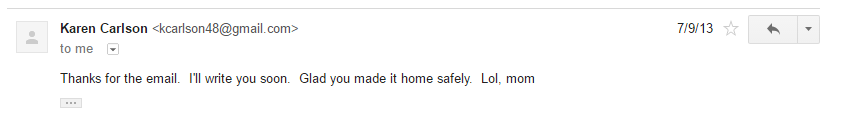 A more comprehensive solution
I loathe hazy code!
L = [ 'aliens', 'zap', 'hazy', 'code' ]
def maxSS( L ):
    """ returns L's max-scrabble-score word
    """
    LoL = [ [sScore(w), w] for w in L  ]  


    bestpair = max( LoL )


    return bestpair[1]
LoL  =      [  [6,'aliens'], [14,'zap'], [19,'hazy'], [7,'code']  ]
bestpair    =     [19,'hazy']
'hazy'
Everything … is a max problem?
I know the best word here… but does Python?
L = [ 'aliens', 'zap', 'hazy', 'code' ]
def revviestword( L ):
    """ another example – what's returned?
    """
    LoL = [ [w[::-1], w] for w in L  ]  


    bestpair = max( LoL )


    return bestpair[1]
LoL  =   [  [ 'sneila'  ,'aliens'], [ 'paz'  ,'zap'], [ 'yzah'  ,'hazy'], [ 'edoc' ,'code']  ]
bestpair    =
Other examples…
What is    bestnumb   ?
What is    mostnumb   ?
>>> bestnumb( [10,20,30,40,50,60,70] )
40
>>> bestnumb( [100,200,300,400] )
100
>>> bestnumb( [1,2,3,4,5,6,7,8,7] )
8
>>> mostnumb( [1,2,3,4,5,6,7,8,7] )
7
These functions have made me number
L = [ 'aliens', 'zap', 'hazy', 'code' ]
Quiz
Name(s)
def maxlen(L):
    LoL = [ [len(s),s] for s in L ]

    bstpr = max( LoL )
    return bstpr[1]
here is a start:          LoL is  [  [6,'aliens'], [3,'zap'],  ___________,   __________    ]
1. What is LoL?
2. What is bstpr?
Extra! 
Change exactly three characters in this code so that  3  is returned.
3. What is returned?
L = [ 30, 40, 50 ]
Use the LoL method to write these two functions
def bestnumb(L):
    """ returns the # in L closest to 42 """
    LoL = [                          ]
    bstpr =
    return bstpr[1]
Hint:  Python has  abs(x) built-in
L = [ 3,4,5,7,6,7 ]
def mostnumb( L ):
    """ returns the item most often in L """
    LoL = [                          ]
    bstpr = 
    return bstpr[1]
Hint: Define a helper function!
def count(e,L):
           """ return # of e's  in  L """
Quiz
Try this on the back page first!
L = [ 'aliens', 'zap', 'hazy', 'code' ]
def maxlen(L):
    LoL = [ [len(s),s] for s in L ]

    bstpr = max( LoL )
    return bstpr[1]
[ [6,'aliens'], [3,'zap'], [4,'hazy'], [4,'code'] ]
1. What is LoL?
Extra! 
Change exactly three characters in this code so that  3  is returned.
[6,'aliens']
2. What is bstpr?
'aliens'
3. What is returned?
L = [ 30, 40, 50 ]
def bestnumb(L):
    """ returns the # in L closest to 42 """
    LoL = [ [abs(x-42),x] for x in L ]
    bstpr = min( LoL )
    return bstpr[1]
Hint:  Python has  abs(x) built-in
L = [ 3,4,5,7,6,7 ]
def mostnumb( L ):
    """ returns the item most often in L """
    LoL = [ [count(e,L),e] for e in L ] 
    bstpr = max( LoL )
    return bstpr[1]
Hint: Define a helper function!
def count(e,L):
    LC = [1 for x in L \
            if x==e]
    return sum(LC)
L = [ 'aliens', 'zap', 'hazy', 'code' ]
def maxlen(L):
    LoL = [ [len(s),s] for s in L ]

    bstpr = max( LoL )

    return bstpr[1]
[ [6,'aliens'], [3,'zap'], [4,'hazy'], [4,'code'] ]
1. What is LoL?
[6,'aliens']
2. What is bstpr?
'aliens'
3. What is returned?
Extra!    Change exactly three characters in this code so that  3  is returned.
[30,40,50]
L
bestnumb
LoL
[[12,30],[2,40],[8,50]]
[2,40]
bstpr
[ 30, 40, 50 ]
40
bstpr[1]
def bestnumb( L ):
    """ returns the # closest to 42 in L """
    
    LoL = [ [abs(x-42),x] for x in L ]
    
    bstpr = min( LoL )

    return bstpr[1]
mostnumb
Helper function:  count(e,L)
def count( e, L ):
    """ returns the # of e's in L """
    LC = [ 1 for x in L if x==e ]
    return sum( LC )
[6,7,7,8]
L
[ [1,6], [2,7], [2,7], [1,8] ]
LoL
[2,7]
bstpr
[6,7,7,8]
7
bstpr[1]
def mostnumb( L ):
    """ returns the item most often in L """
    LoL = [ [count(e,L),e] for e in L ]
    bstpr = max( LoL )
    return bstpr[1]
Could you use x here instead of e?
Today's lab:  big data?
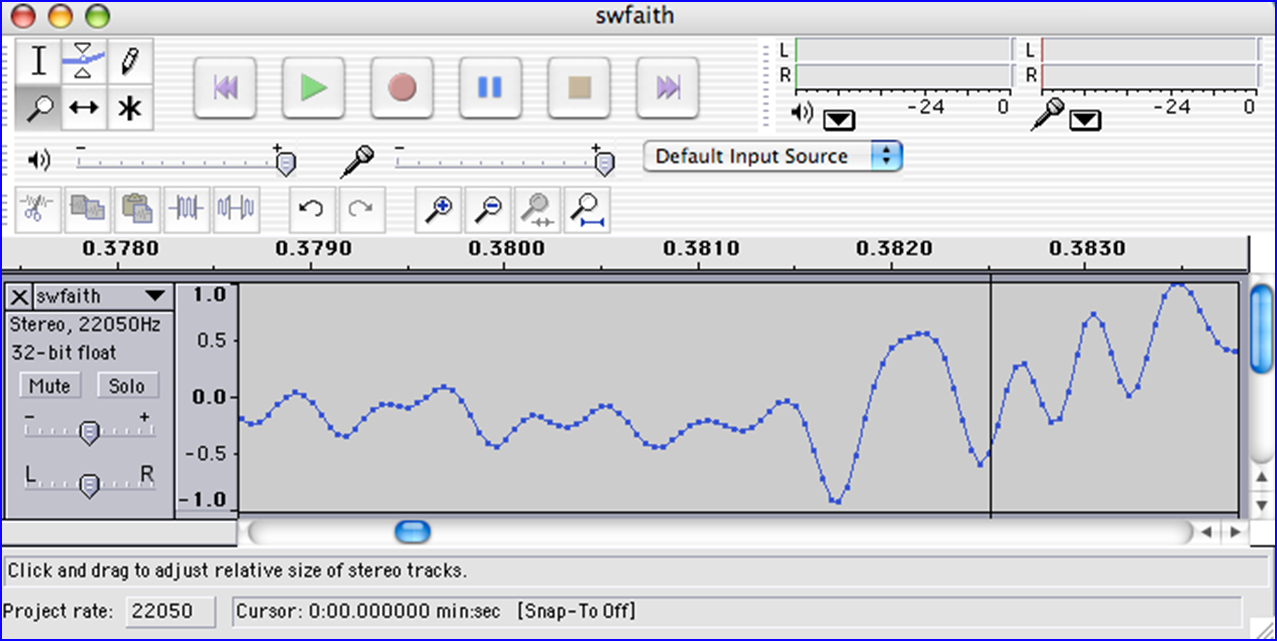 Any guesses as to what kind of data this is?
I find your lack of faith in this data disturbing.
Today's lab:  sound data!
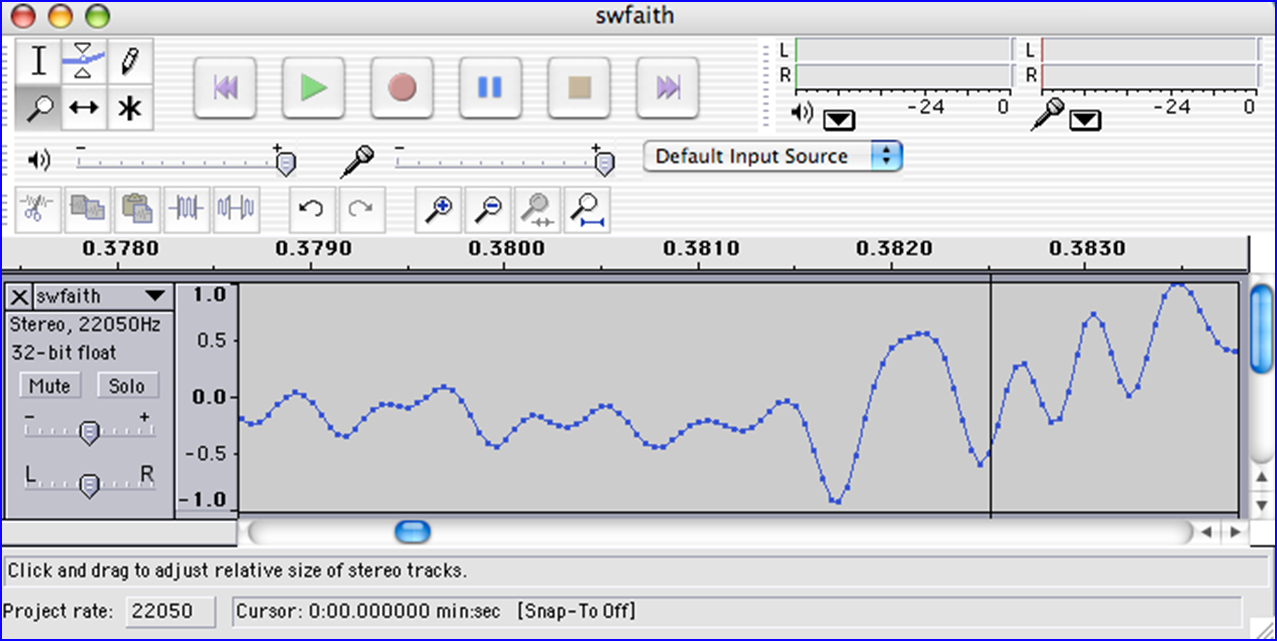 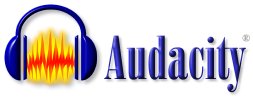 what are the vertical and horizontal axes here?
Lab3 ~ Sound
physics
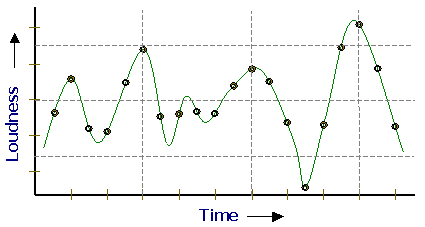 continuous variation of air pressure vs. time
air pressure
sampling
samples taken every 1/22050th of a second (or some sampling rate)
time
quantization
Each sample is measured on a loudness scale from -32,768 to 32,767. (This fits into 2 bytes.)
storage
These two bytes are called a frame. Raw audio data - such as what is written to the surface of a CD - is simply a list of these frames.
pulse code modulation = PCM data
some examples...
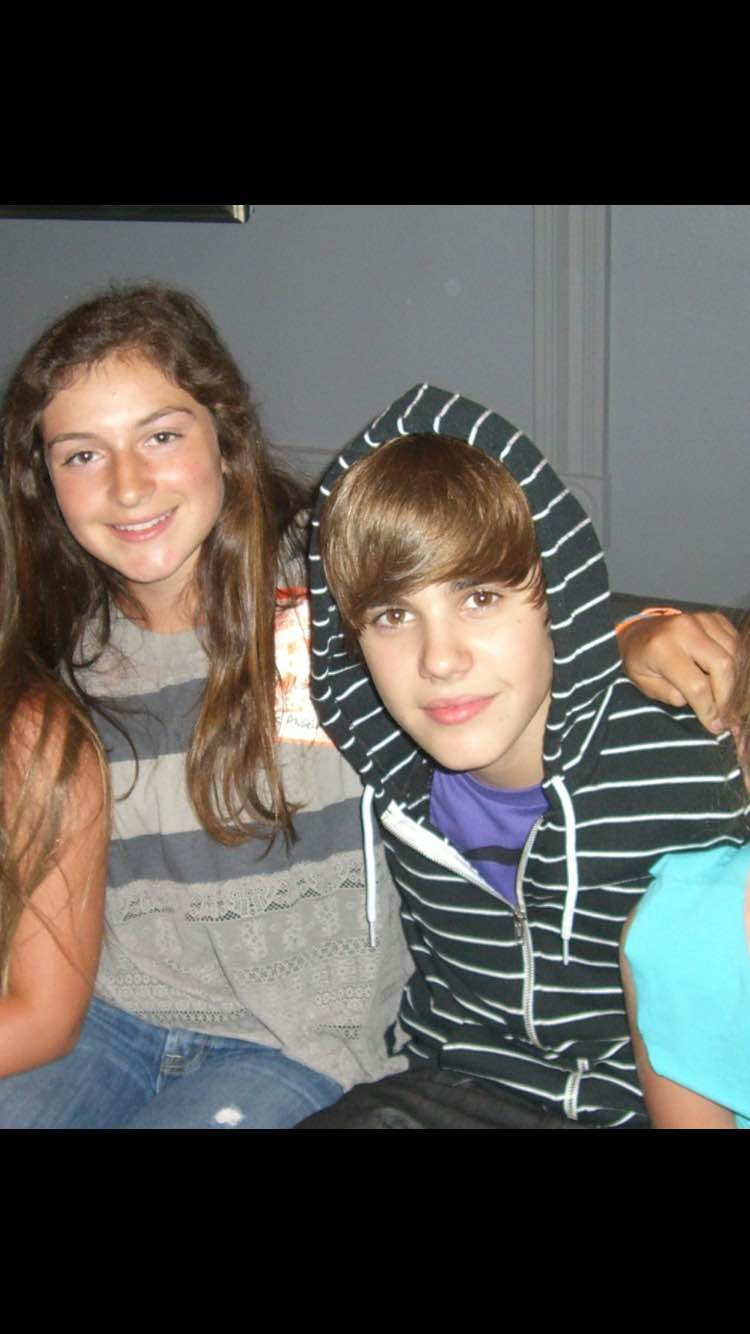 CS5 Beliebs!
physics
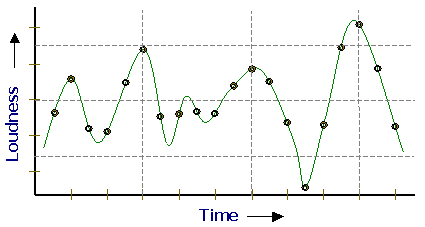 continuous variation of air pressure vs. time
air pressure
sampling
samples taken every 1/22050th of a second (or some sampling rate)
time
quantization
Each sample is measured on a loudness scale from -32,768 to 32,767. (This fits into 2 bytes.)
storage
These two bytes are called a frame. Raw audio data - such as what is written to the surface of a CD - is simply a list of these frames.
Thanks, Sarah!
pulse code modulation = PCM data
some examples...
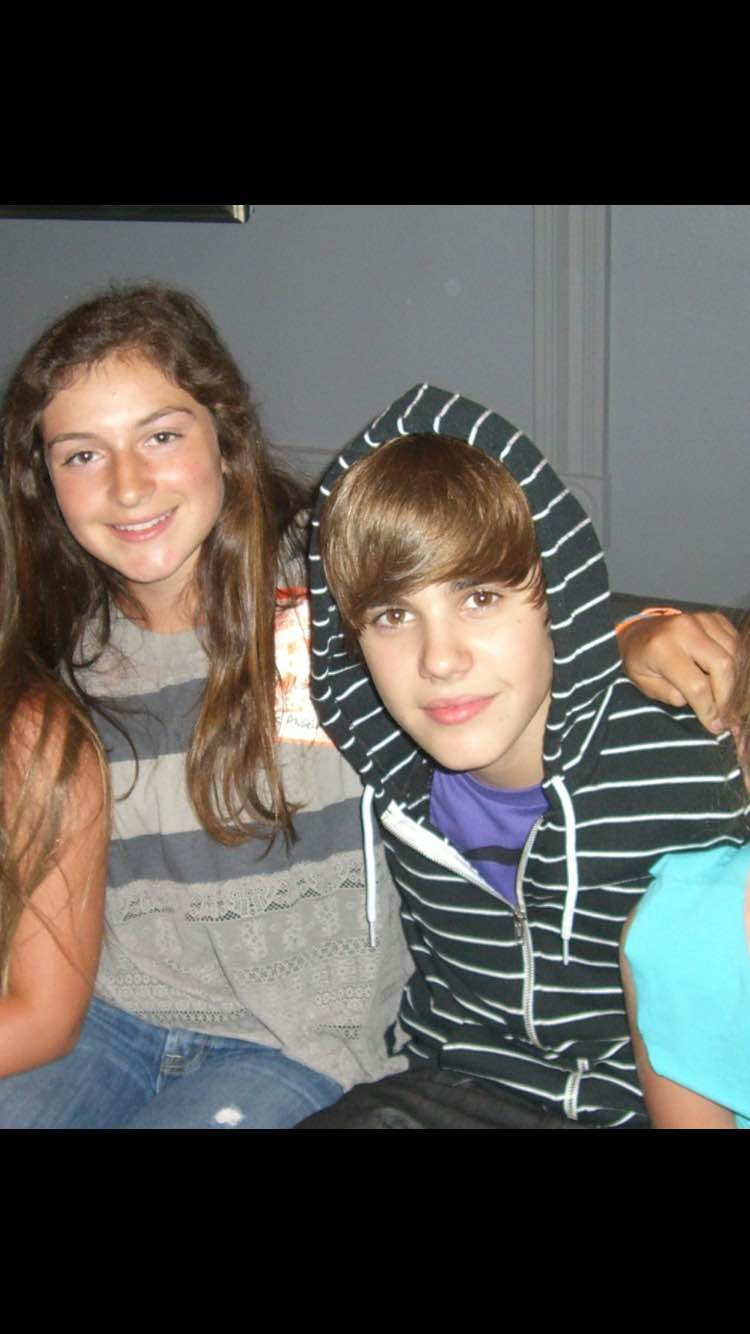 CS5 Beliebs...
in what!?
physics
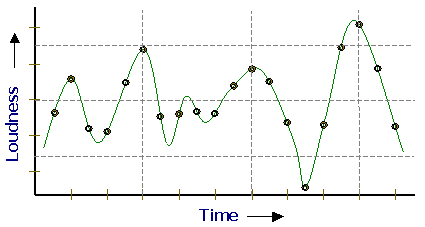 continuous variation of air pressure vs. time
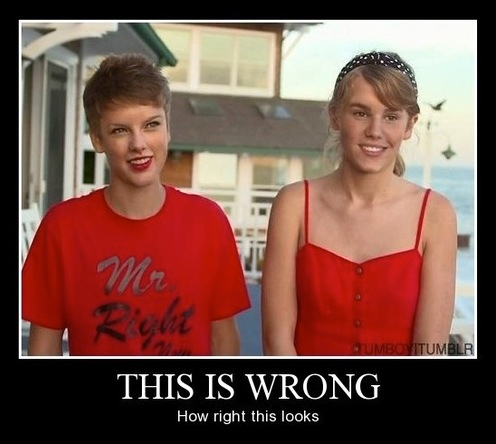 air pressure
sampling
samples taken every 1/22050th of a second (or some sampling rate)
time
quantization
Each sample is measured on a loudness scale from -32,768 to 32,767. (This fits into 2 bytes.)
storage
These two bytes are called a frame. Raw audio data - such as what is written to the surface of a CD - is simply a list of these frames.
Thanks, Sarah!
pulse code modulation = PCM data
some examples...
+ Merritt + Montana
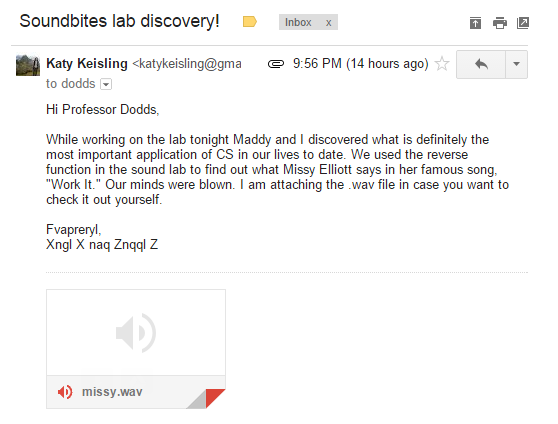 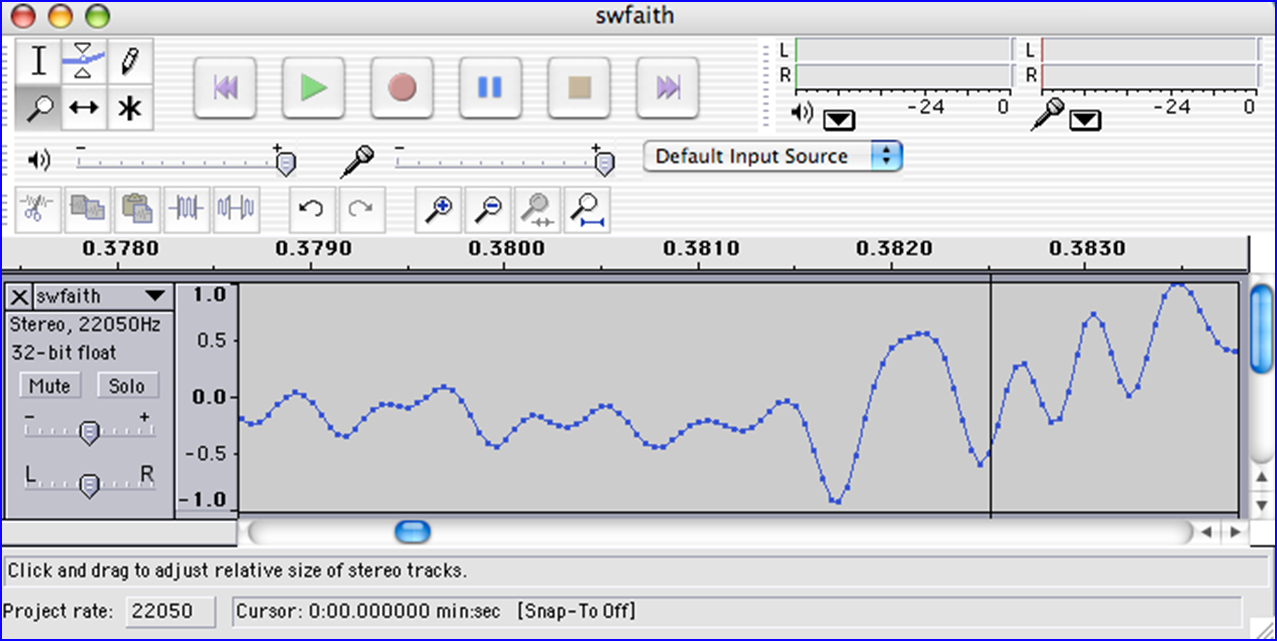 We  saw  you in Lab3…
heard
Computing with language
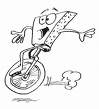 ideas / meaning
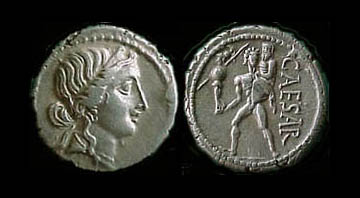 language / words / phrases
Python strings are here.
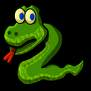 strings
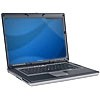 numbers / bits
Computing with language
open questions in AI …
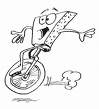 ideas / meaning
Eliza, Siri, Tay ... trouble?
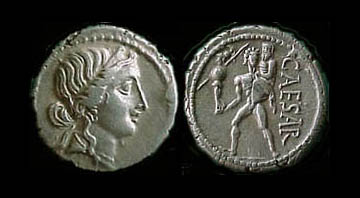 language / words / phrases
This week…
processing language – how English-y is it?
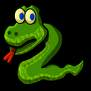 strings
how strings are represented and stored
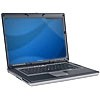 Next week…
numbers / bits
returns
returns
returns
returns
returns
returns
returns
Caesar Cipher:   encipher
What is it doing?
encipher(s,n)
'I <3 Latin' 
'J <3 Mbujo'
'K <3 Ncvkp'
'L <3 Odwlq'
'M <3 Pexmr'
'N <3 Qfyns'
encipher( 'I <3 Latin' , 0 )
encipher( 'I <3 Latin' , 1 )
encipher( 'I <3 Latin' , 2 )
encipher( 'I <3 Latin' , 3 )
encipher( 'I <3 Latin' , 4 )
encipher( 'I <3 Latin' , 5 )
'H <3 Kzshm'
encipher( 'I <3 Latin' , 25 )
returns
returns
returns
returns
returns
returns
returns
Caesar Cipher:   encipher
should return the string s with each alphabetic character shifted/wrapped by n places in the alphabet
encipher(s,n)
'I <3 Latin' 
'J <3 Mbujo'
'K <3 Ncvkp'
'L <3 Odwlq'
'M <3 Pexmr'
'N <3 Qfyns'
CA
encipher( 'I <3 Latin' , 0 )
encipher( 'I <3 Latin' , 1 )
encipher( 'I <3 Latin' , 2 )
encipher( 'I <3 Latin' , 3 )
encipher( 'I <3 Latin' , 4 )
encipher( 'I <3 Latin' , 5 )
'H <3 Kzshm'
encipher( 'I <3 Latin' , 25 )
ASCII
American Standard Code for Information Interchange
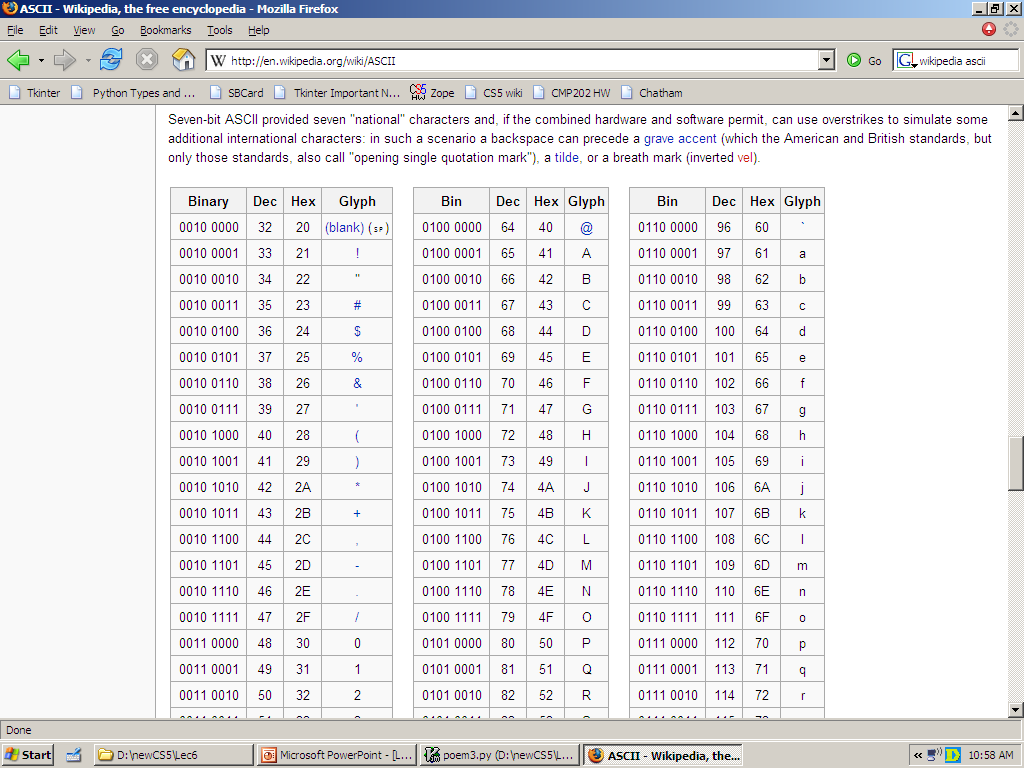 convert # to char
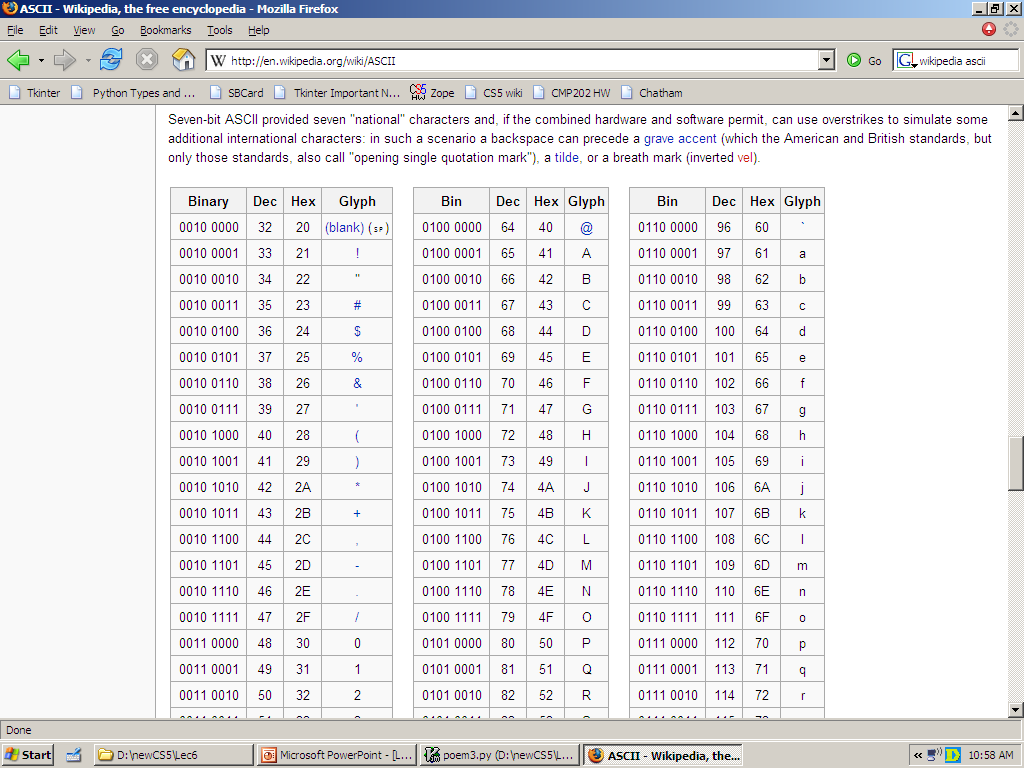 chr
1 byte
ord
8 bits
convert char to #
The SAME bits represent an integer or a string, depending on type: int or str
Unicode
Universal Character Encoding
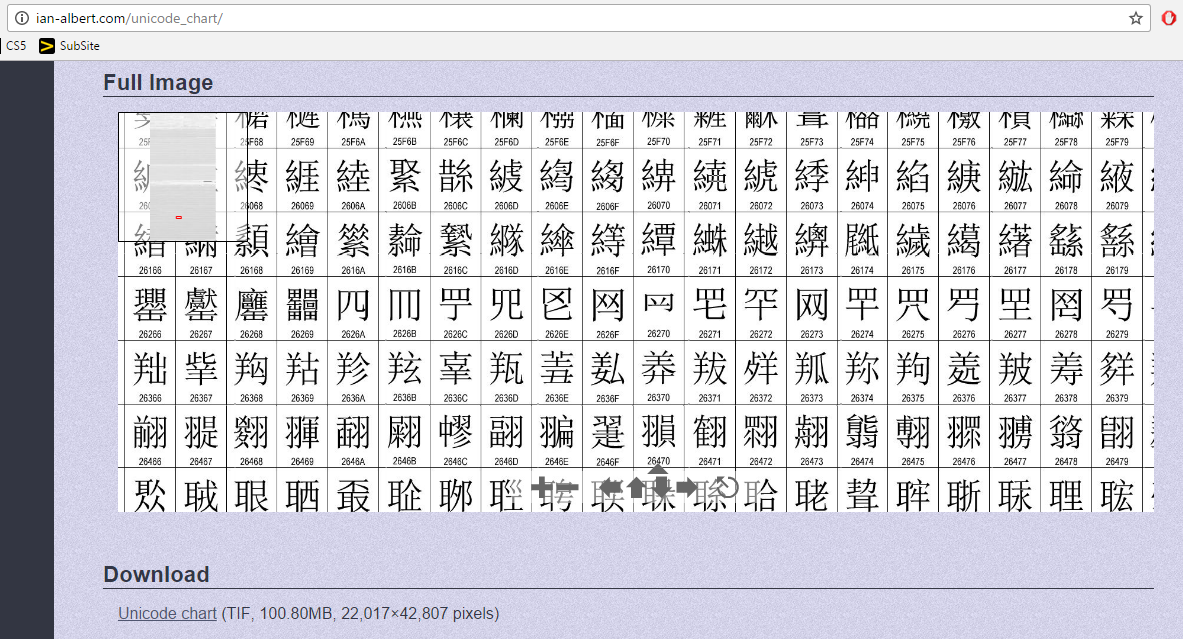 !!!
http://ian-albert.com/unicode_chart/
Some fun characters...
chr(156265)
chr(9835)
chr(9731)
My favorite is chr(1661)
on Win10:  chcp 65001
ASCII  or  Unicode...
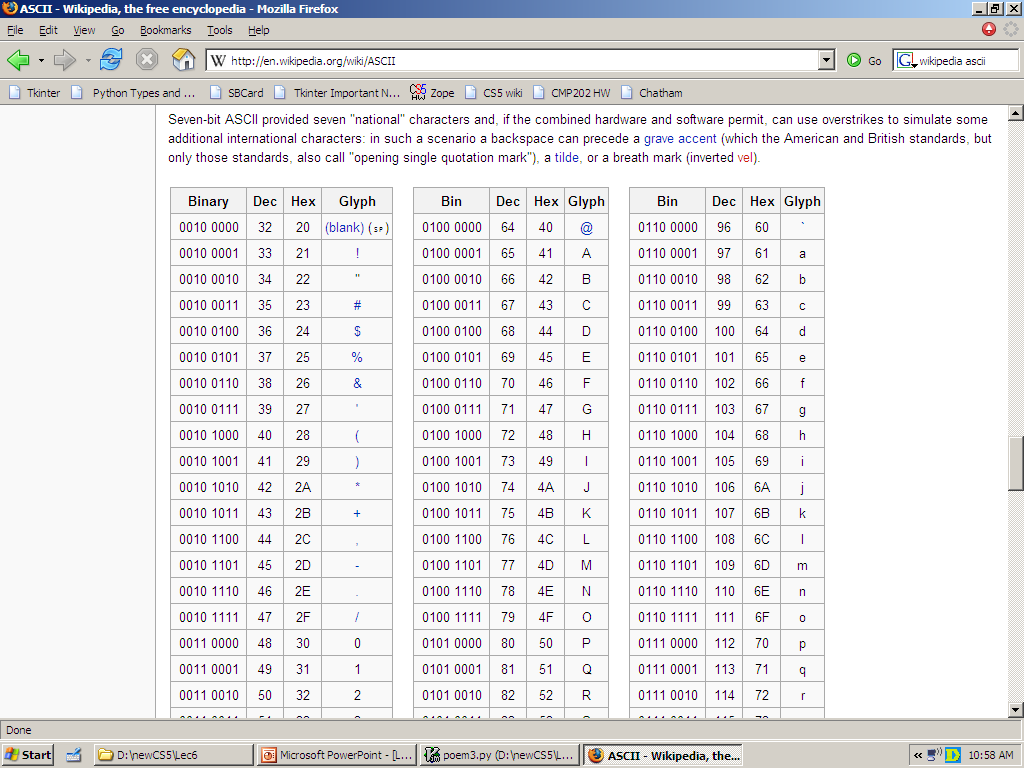 value:
'/'
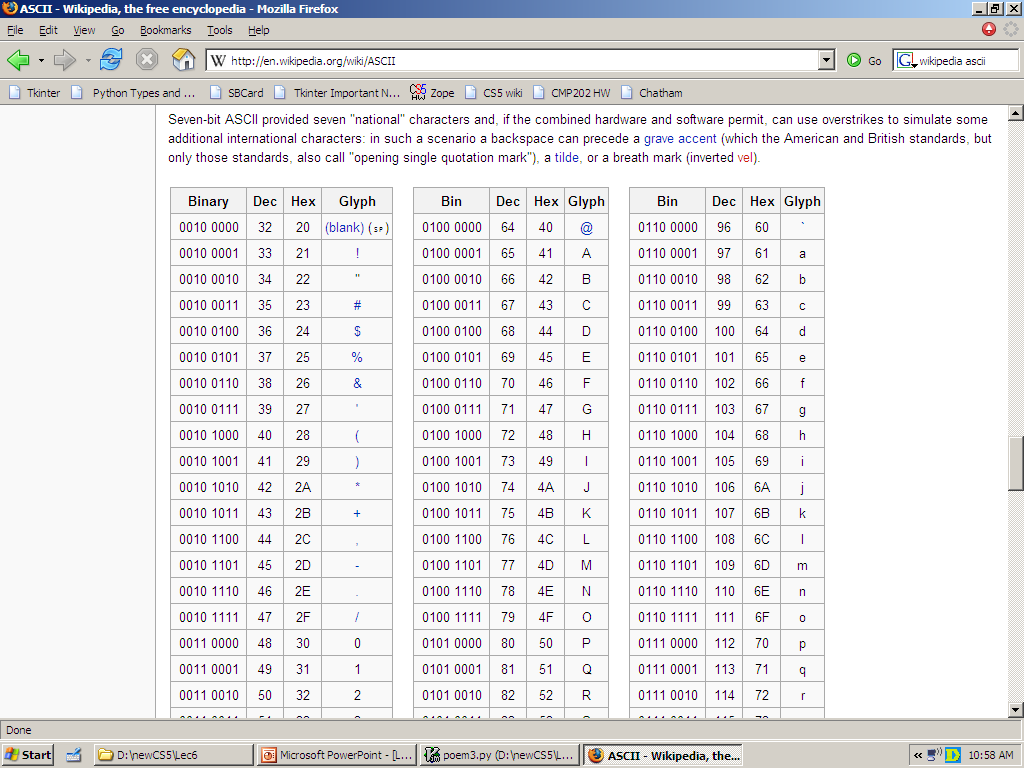 00101111
bits
type: str
name:
Identical bits are stored in each variable!
The types determine how to interpret the bits; the names don't matter at all…
value:
1 byte
47
00101111
8 bits
bits
type: int
name:
The SAME bits represent an integer or a string, depending on type: int or str
over in memory…
ASCII  and  Unicode
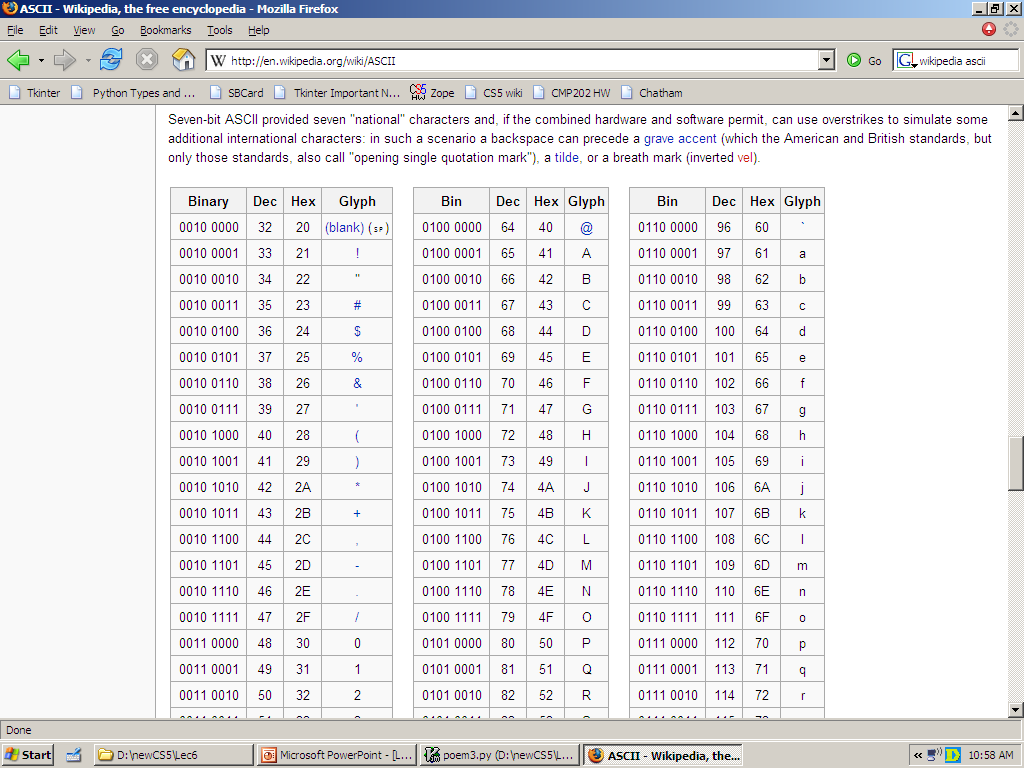 convert # to char
chr
ord
convert char to #
This is why     'CS'    <     'clear'  !
Julius spr'15
ASCII  and  Unicode
Ex1
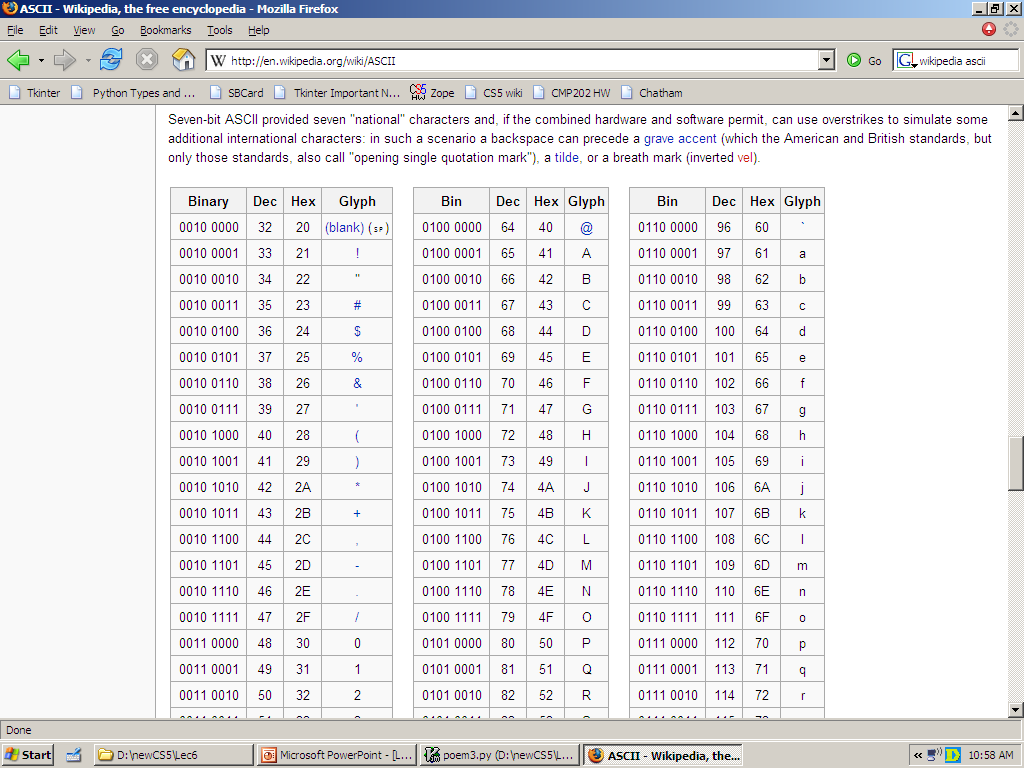 convert # to char
[ [i,chr(i)] for i in range(128) ]
chr
Ex2
ord
[ ord(i) for i in '**** CS! ****' ]
convert char to #
This is why     'CS'    <     'clear'  !
Julius spr'15
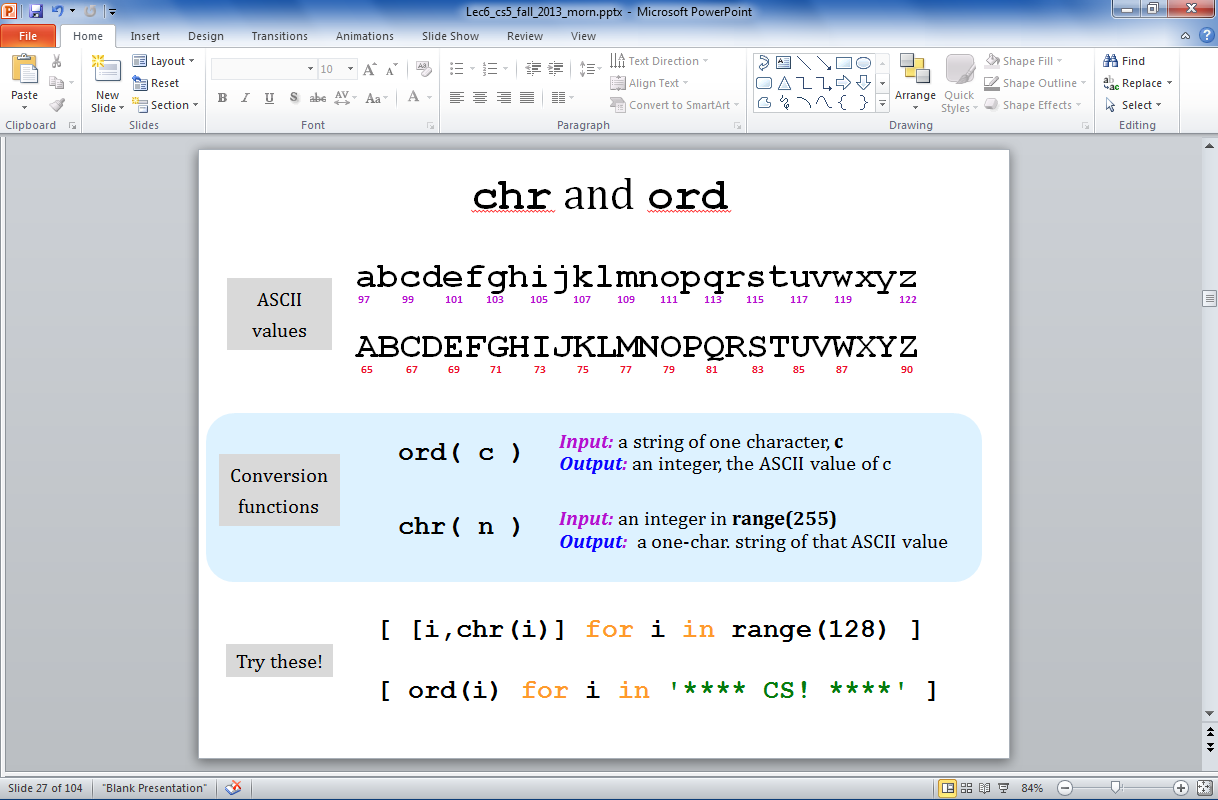 Rot13
a useful and  illustrative starting point...
rot13('a') should output 'n'
adding 13
rot13('M') should output 'Z'
rot13('n') should output 'a'
wrapping
rot13('W') should output 'J'
rot13(' ') should output ' '
spaces + other characters
rot13('<') should output '<'
rot13's surprising history...
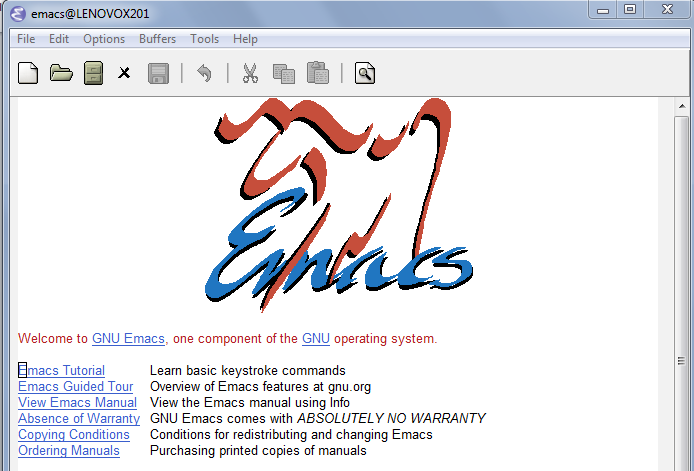 ASCII and Unicode
chr value
abcdefghijklmnopqrstuvwxyz
ord value
97
99
101
103
105
107
109
111
113
115
117
119
122
chr value
ABCDEFGHIJKLMNOPQRSTUVWXYZ
ord value
65
67
69
71
73
75
77
79
81
83
85
87
90
convert # to char
What is  ord('U')//2?
chr
What is  chr( ord('i')+13 )?
ord
What is  chr( ord('W')+13   )?
convert char to #
how do we wrap?
Writing Rot13
any single character, c
def rot13( c    ):
    """ rotates c by 13 chars, "wrapping" as needed 
        NON-LETTERS don't change!      
    """
    if 'a' <= c <= 'z':

        if ord(c)+13 <= ord('z'): 
	     return chr( ord(c)+13 )
        else:    
	     return chr(                   )

    elif 'A' <= c <= 'Z':    # upper-case test!

    
    else:
(0) What do these tests do?
(1) What code will "wrap" to the alphabet's other side?
(2) How will upper case change? Try noting only the code differences…
(3) What if c is not a letter at all?
Extra:  How would you rotate n places, instead of 13?
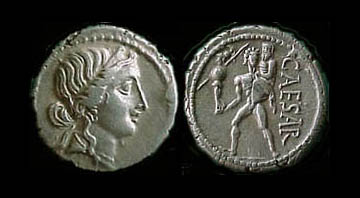 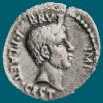 Caesar Cipher:  encipher
Caesar
Brutus
>>> encipher('Bzdrzq bhogdq? H oqdedq Bzdrzq rzkzc.',25)
'Aycqyp agnfcp? G npcdcp Aycqyp qyjyb.'
S1
>>> encipher('Bzdrzq bhogdq? H oqdedq Bzdrzq rzkzc.',15)
'Qosgof qwdvsf? W dfstsf Qosgof gozor.'
>>> encipher('Bzdrzq bhogdq? H oqdedq Bzdrzq rzkzc.',4)
'Fdhvdu flskhu? L suhihu Fdhvdu vdodg.'
>>> encipher('Bzdrzq bhogdq? H oqdedq Bzdrzq rzkzc.',1)
'Caesar cipher? I prefer Caesar salad.'
>>> encipher('Hu lkbjhapvu pz doha ylthpuz hmaly dl mvynla '\
             'lclyfaopun dl ohcl slhyulk.',19)
'An education is what remains after we forget everything we have learned.'
S2
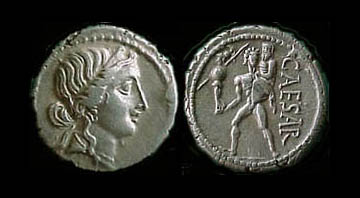 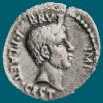 Caesar Cipher:  decipher
Caesar
Brutus
>>> decipher('Bzdrzq bhogdq? H oqdedq Bzdrzq rzkzc.')
'Caesar cipher? I prefer Caesar salad.'
S1
S2
>>> decipher('Hu lkbjhapvu pz doha ylthpuz hmaly dl mvynla '\
             'lclyfaopun dl ohcl slhyulk.')
'An education is what remains after we forget everything we have learned.'
>>> decipher('Uifz xpsl ju pvu xjui b qfodjm!')
PL
LAT
>>> decipher('gv vw dtwvg')
How!?
Which is more difficult computationally?
Decipher?
Strategies?

Algorithms?
gv vw dtwvg
hw wx euxwh
ix xy fvyxi
jy yz gwzyj
kz za hxazk
la ab iybal
mb bc jzcbm
nc cd kadcn
od de lbedo
pe ef mcfep
qf fg ndgfq
rg gh oehgr
sh hi pfihs
ti ij qgjit
uj jk rhkju
vk kl silkv
wl lm tjmlw
xm mn uknmx
yn no vlony
zo op wmpoz
ap pq xnqpa
bq qr yorqb
cr rs zpsrc
ds st aqtsd
et tu brute
fu uv csvuf
Decipher?
All possible decipherings
Strategies?

Algorithms?
gv vw dtwvg
hw wx euxwh
ix xy fvyxi
jy yz gwzyj
kz za hxazk
la ab iybal
mb bc jzcbm
nc cd kadcn
od de lbedo
pe ef mcfep
qf fg ndgfq
rg gh oehgr
sh hi pfihs
ti ij qgjit
uj jk rhkju
vk kl silkv
wl lm tjmlw
xm mn uknmx
yn no vlony
zo op wmpoz
ap pq xnqpa
bq qr yorqb
cr rs zpsrc
ds st aqtsd
et tu brute
fu uv csvuf
[0, 'gv vw dtwvg'], 
[2, 'hw wx euxwh'], 
[2, 'ix xy fvyxi'], 
[0, 'jy yz gwzyj'], 
[2, 'kz za hxazk'], 
[4, 'la ab iybal'], 
[0, 'mb bc jzcbm'], 
[1, 'nc cd kadcn'], 
[4, 'od de lbedo'], 
[3, 'pe ef mcfep'], 
[0, 'qf fg ndgfq'], 
[2, 'rg gh oehgr'], 
[2, 'sh hi pfihs'], 
[3, 'ti ij qgjit'], 
[2, 'uj jk rhkju'], 
[1, 'vk kl silkv'], 
[0, 'wl lm tjmlw'], 
[1, 'xm mn uknmx'], 
[2, 'yn no vlony'], 
[3, 'zo op wmpoz'], 
[2, 'ap pq xnqpa'], 
[1, 'bq qr yorqb'], 
[0, 'cr rs zpsrc'], 
[1, 'ds st aqtsd'], 
[4, 'et tu brute'], 
[3, 'fu uv csvuf']
Decipher?
All possible decipherings
Score them all
Strategies?

Algorithms?
quantifying Englishness?
gv vw dtwvg
hw wx euxwh
ix xy fvyxi
jy yz gwzyj
kz za hxazk
la ab iybal
mb bc jzcbm
nc cd kadcn
od de lbedo
pe ef mcfep
qf fg ndgfq
rg gh oehgr
sh hi pfihs
ti ij qgjit
uj jk rhkju
vk kl silkv
wl lm tjmlw
xm mn uknmx
yn no vlony
zo op wmpoz
ap pq xnqpa
bq qr yorqb
cr rs zpsrc
ds st aqtsd
et tu brute
fu uv csvuf
[0, 'gv vw dtwvg'], 
[2, 'hw wx euxwh'], 
[2, 'ix xy fvyxi'], 
[0, 'jy yz gwzyj'], 
[2, 'kz za hxazk'], 
[4, 'la ab iybal'], 
[0, 'mb bc jzcbm'], 
[1, 'nc cd kadcn'], 
[4, 'od de lbedo'], 
[3, 'pe ef mcfep'], 
[0, 'qf fg ndgfq'], 
[2, 'rg gh oehgr'], 
[2, 'sh hi pfihs'], 
[3, 'ti ij qgjit'], 
[2, 'uj jk rhkju'], 
[1, 'vk kl silkv'], 
[0, 'wl lm tjmlw'], 
[1, 'xm mn uknmx'], 
[2, 'yn no vlony'], 
[3, 'zo op wmpoz'], 
[2, 'ap pq xnqpa'], 
[1, 'bq qr yorqb'], 
[0, 'cr rs zpsrc'], 
[1, 'ds st aqtsd'], 
[4, 'et tu brute'], 
[3, 'fu uv csvuf']
Decipher?
All possible decipherings
max!
Score them all
Strategies?

Algorithms?
yields the "most English" phrase
Measuring  Englishness
Very English-y
"Call me Ishmael."
"Attack at dawn!"
"rainbow, table, candle"
"Yow!  Legally-imposed CULTURE-reduction is CABBAGE-BRAINED!"
higher scores
"quadruplicity drinks procrastination"
"Hold the newsreader's nose squarely, waiter, or   friendly milk will countermand my trousers."
quantifying Englishness?
"the gostak distims the doshes"
"hension, framble, bardle"
"jufict, stofwus, lictpub"
"itehbs, rsnevtr, khbsota"
lower scores
"epadxo, nojarpn, gdxokpw"
"h o q dedqBzdrzqrzkzc"
All of these sound good to me!
Not English-y
gv vw dtwvg
hw wx euxwh
ix xy fvyxi
jy yz gwzyj
kz za hxazk
la ab iybal
mb bc jzcbm
nc cd kadcn
od de lbedo
pe ef mcfep
qf fg ndgfq
rg gh oehgr
sh hi pfihs
ti ij qgjit
uj jk rhkju
vk kl silkv
wl lm tjmlw
xm mn uknmx
yn no vlony
zo op wmpoz
ap pq xnqpa
bq qr yorqb
cr rs zpsrc
ds st aqtsd
et tu brute
fu uv csvuf
[0, 'gv vw dtwvg'], 
[2, 'hw wx euxwh'], 
[2, 'ix xy fvyxi'], 
[0, 'jy yz gwzyj'], 
[2, 'kz za hxazk'], 
[4, 'la ab iybal'], 
[0, 'mb bc jzcbm'], 
[1, 'nc cd kadcn'], 
[4, 'od de lbedo'], 
[3, 'pe ef mcfep'], 
[0, 'qf fg ndgfq'], 
[2, 'rg gh oehgr'], 
[2, 'sh hi pfihs'], 
[3, 'ti ij qgjit'], 
[2, 'uj jk rhkju'], 
[1, 'vk kl silkv'], 
[0, 'wl lm tjmlw'], 
[1, 'xm mn uknmx'], 
[2, 'yn no vlony'], 
[3, 'zo op wmpoz'], 
[2, 'ap pq xnqpa'], 
[1, 'bq qr yorqb'], 
[0, 'cr rs zpsrc'], 
[1, 'ds st aqtsd'], 
[4, 'et tu brute'], 
[3, 'fu uv csvuf']
Decipher?
All possible decipherings
max!
Score them all
Strategies?

Algorithms?
"Englishness" score based on #-of-vowels
gv vw dtwvg
hw wx euxwh
ix xy fvyxi
jy yz gwzyj
kz za hxazk
la ab iybal
mb bc jzcbm
nc cd kadcn
od de lbedo
pe ef mcfep
qf fg ndgfq
rg gh oehgr
sh hi pfihs
ti ij qgjit
uj jk rhkju
vk kl silkv
wl lm tjmlw
xm mn uknmx
yn no vlony
zo op wmpoz
ap pq xnqpa
bq qr yorqb
cr rs zpsrc
ds st aqtsd
et tu brute
fu uv csvuf
[6.9e-05, 'gv vw dtwvg'], 
[3.6e-05, 'hw wx euxwh'], 
[1.4e-07, 'ix xy fvyxi'], 
[8.8e-11, 'jy yz gwzyj'], 
[7.2e-10, 'kz za hxazk'], 
[0.01503, 'la ab iybal'], 
[3.7e-08, 'mb bc jzcbm'], 
[0.00524, 'nc cd kadcn'], 
[0.29041, 'od de lbedo'], 
[0.00874, 'pe ef mcfep'], 
[7.3e-07, 'qf fg ndgfq'], 
[0.06410, 'rg gh oehgr'], 
[0.11955, 'sh hi pfihs'], 
[3.1e-06, 'ti ij qgjit'], 
[1.1e-08, 'uj jk rhkju'], 
[2.6e-05, 'vk kl silkv'], 
[0.00012, 'wl lm tjmlw'], 
[3.1e-06, 'xm mn uknmx'], 
[0.02011, 'yn no vlony'], 
[1.5e-06, 'zo op wmpoz'], 
[1.9e-07, 'ap pq xnqpa'], 
[5.7e-08, 'bq qr yorqb'], 
[0.00024, 'cr rs zpsrc'], 
[0.02060, 'ds st aqtsd'], 
[0.45555, 'et tu brute'], 
[0.00011, 'fu uv csvuf']
Decipher?
All possible decipherings
S
c
o
r
e
s
Strategies?

Algorithms?
"Englishness" based on letter-probabilities
max!
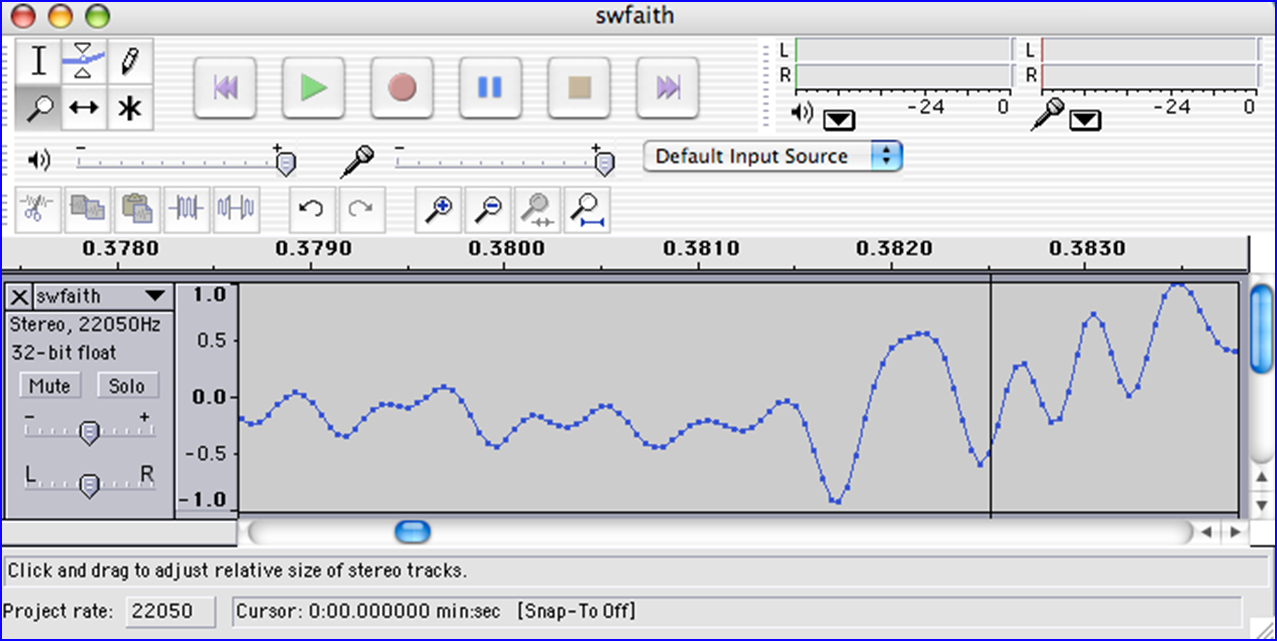 We'll  see  you in Lab3 !
hear
Earbuds are helpful for lab - unless you really like Darth Vader!
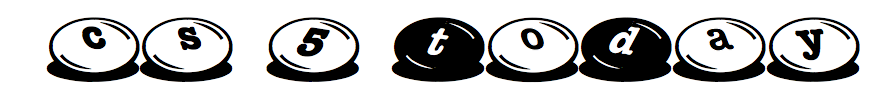 This would make me hungry… but I ate breakfast this morning!
Computing to the max
Last hw?
The not-so-subtle art of singling out the best (and worst) of anything…
N-step sleepwalking?
Adib, to start!
Turtle graphics??
a comparison comparison
Artistic renderings!!!
'm+ms'
'coffee'
[ 0, 42 ]
[ 4, 2 ]
This week!
True
'True'
Hw #3 due next Monday…
>   or   <
pr0:  Are we The Matrix?
Computing with language
pr1:  Lab…
pr2:  Sorting + Caesar!
What's in a Writ1 paper, anyway?
Battle-tested ciphers & how to break them…
Extra-credit forest…
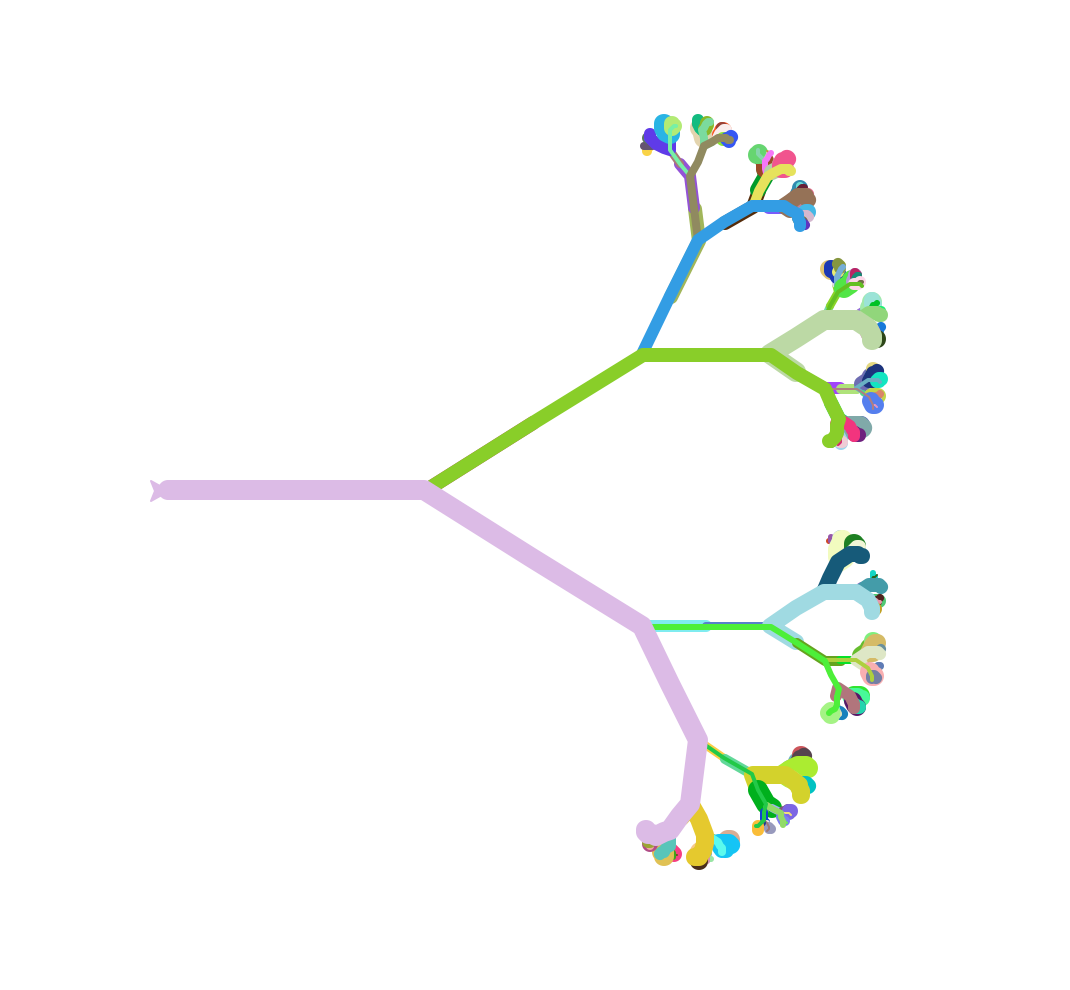 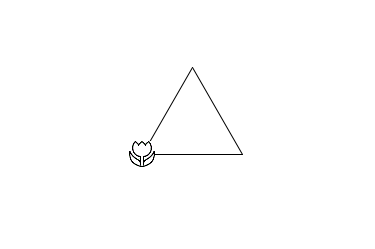 and Evy Larsen!
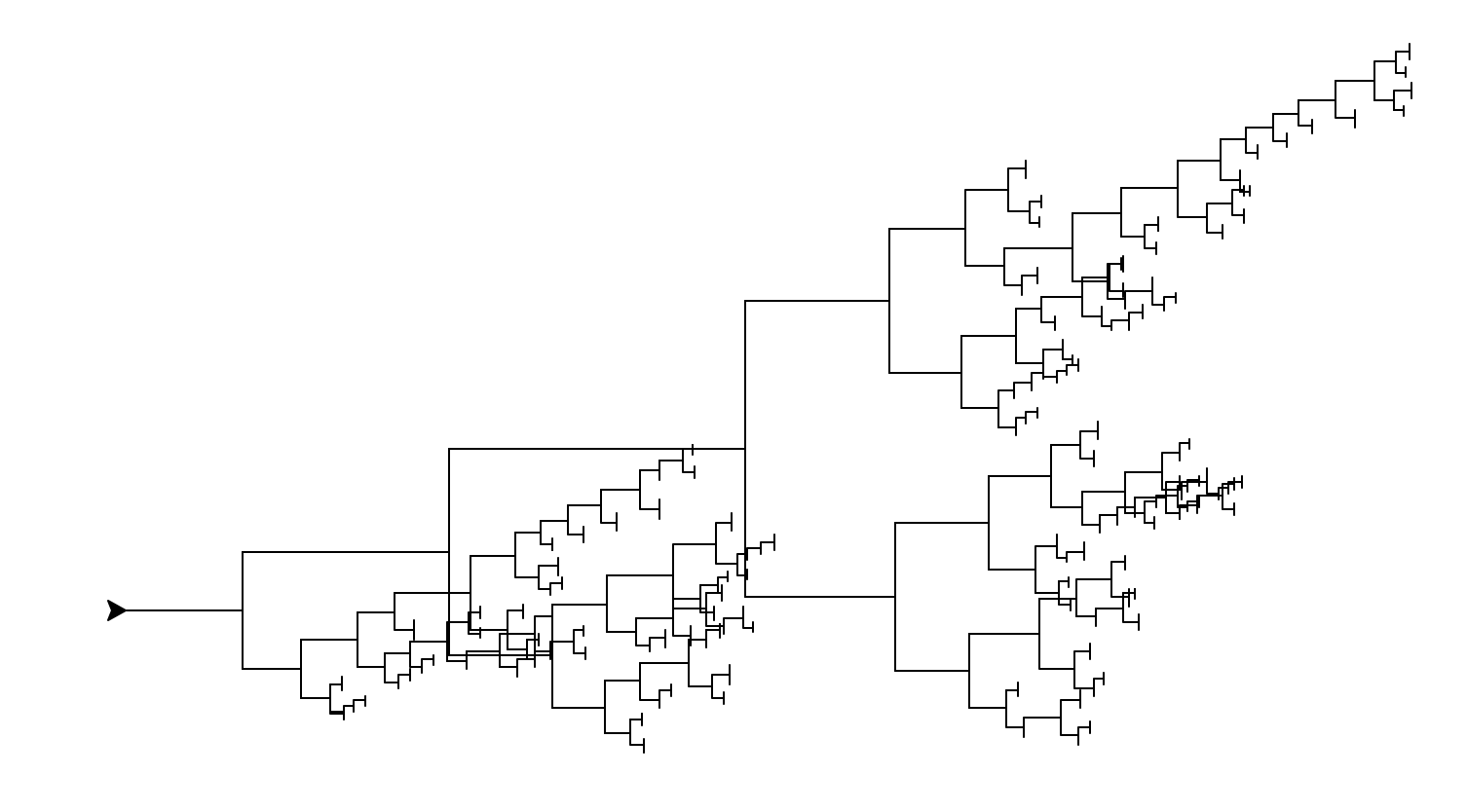 thank you to Flo Walsh!
CS5 in the browser – sort of …
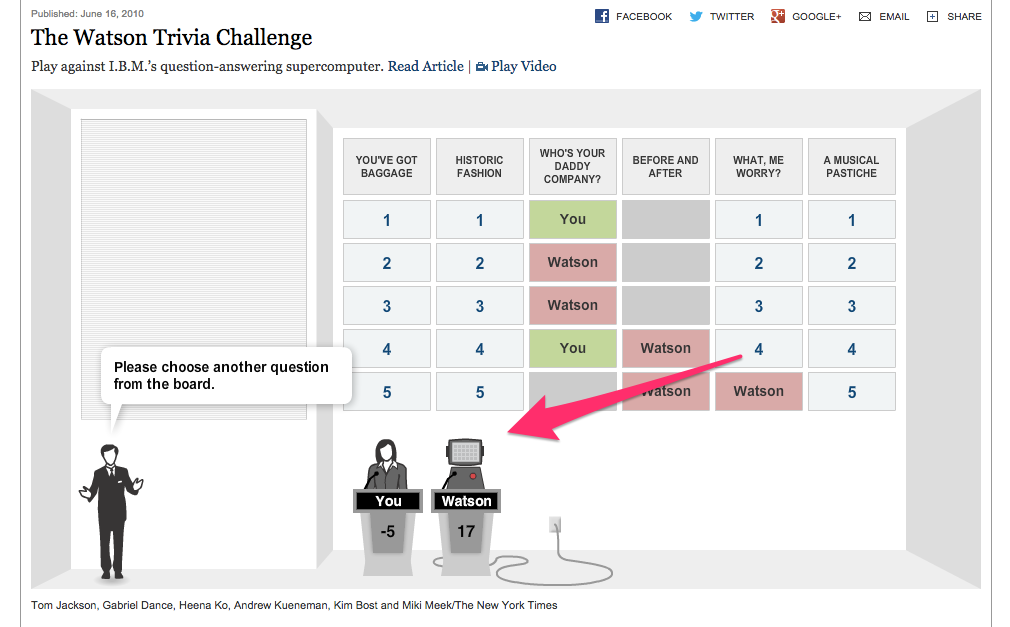 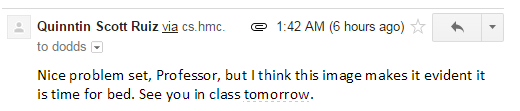 thanks to Quinn Ruiz for this!
Notes from our amazing CS5 grutors…
Join in!
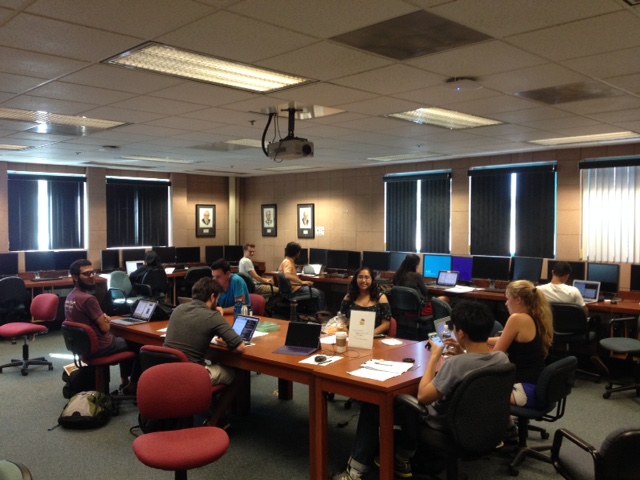 and/or join my office hours on Fridays, 2:30-4:30 or so @ the  LAC  lab
and others!
Notes from our amazing CS5 grutors…
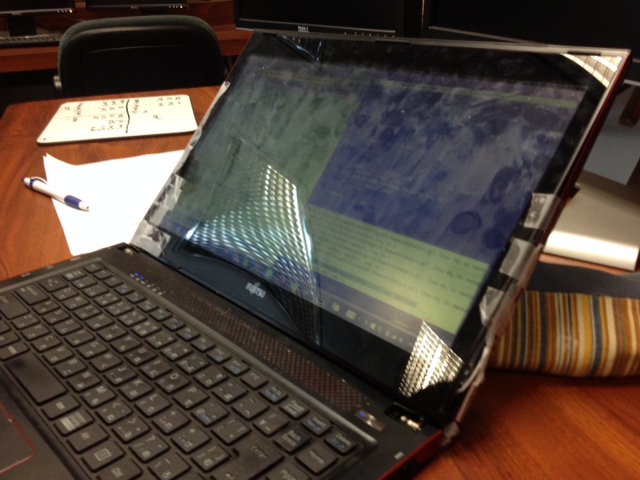 Join in!
No matter what's holding your machine together!
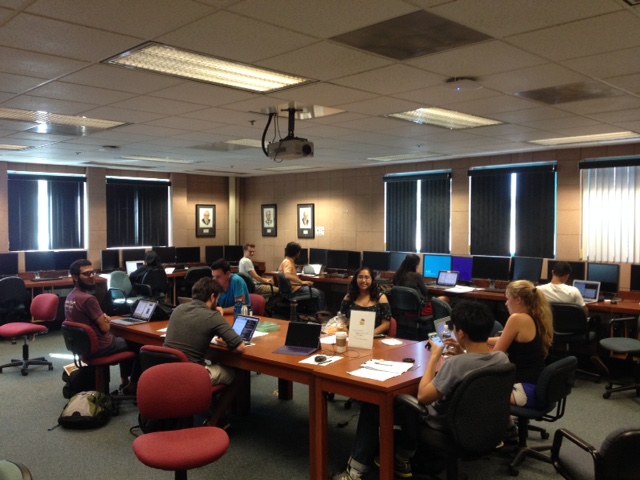 and/or join my office hours on Fridays, 2:30-4:30 or so @ the  LAC  lab
and others!
CS5 in the browser – yes …
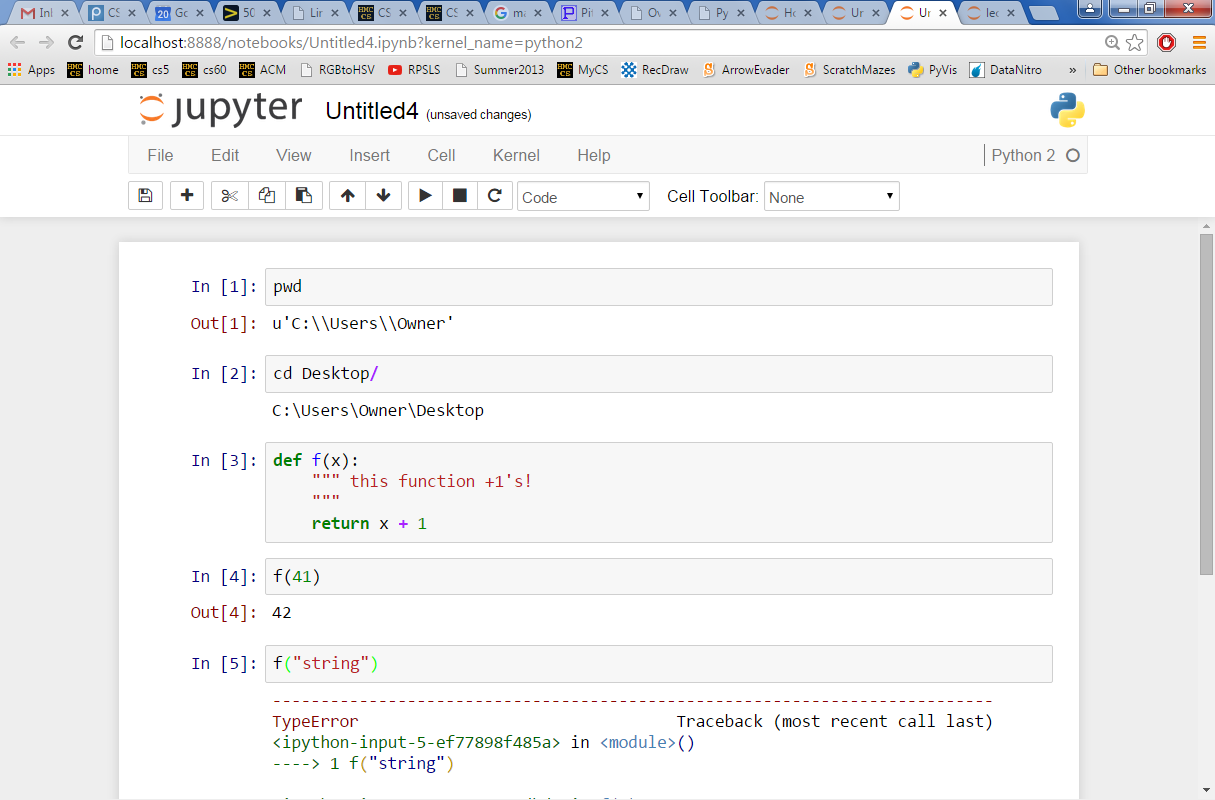 try it out, maybe later this week…
instructions are at the start of this week's Lab…
scrabble-score  max
['Harvey', 'Mudd', 'College', 'seeks', 'to', 'educate', … ]
def bestWord( L ):
    """ returns L's max-scrabble-score word
        input:  L, a list of strings (words)
    """
    if len(L) < 2:   # one element is the max
        return L[0]

    elif        L[0]  <        L[1] : #1 wins
        return bestWord( L[1:] )

    else:                             #0 wins
        return bestWord( L[0:1] + L[2:] )
What do we need here?
A more comprehensive solution
I loathe hazy code!
L = [ 'aliens', 'zap', 'hazy', 'code' ]
def maxSS( L ):
    """ returns L's max-scrabble-score word
    """
    LoL = [ [sScore(w), w] for w in L  ]  


    bestpair = max( LoL )


    return bestpair[1]
LoL  =      [  [6,'aliens'], [14,'zap'], [19,'hazy'], [7,'code']  ]
bestpair    =     [19,'hazy']
'hazy'
variation:  max
[  7, 10, -2, 41, -46, 42, 15 ]
def max( L ):
    """ returns the max element from L
        input:  L, a nonempty list
    """
    if len(L) < 2:    # one element is the max.
        return L[0]

    rest_max = max(L[1:])    # max of the rest

    if        L[0]  >        rest_max : # L[0]… 
        return L[0]
    else:
        return rest_max   # … or rest_max wins!
Spacey!    I like it!
general-purpose  max
[ 7, 10, -2, 41, -46, 42, 15 ]
def max( L ):
    """ returns the max element from L
        input:  L, a nonempty list
    """
    if len(L) < 2:   # one element is the max.
        return L[0]

    rest_max = max(L[1:]) # max of the rest

    if        L[0]  >        rest_max : # L[0]… 
        return L[0]
    else:
        return rest_max  # … or rest_max wins!
Spacey!    I like it!
general-purpose  max
[ 7, 10, -2, 41, -46, 42, 15 ]
def max( L ):
    """ returns the max element from L
        input:  L, a nonempty list
    """
    if len(L) < 2:   # one element is the max.
        return L[0]

    rest_max = max(L[1:]) # max of the rest

    if sScore(L[0]) > sScore(rest_max): # L[0]… 
        return L[0]
    else:
        return rest_max  # … or rest_max wins!
scrabble-score  max
['Harvey', 'Mudd', 'College', 'seeks', 'to', 'educate', … ]
def bestWord( L ):
    """ returns L's max-scrabble-score word
        input:  L, a list of strings (words)
    """
    if len(L) < 2:   # one element is the max
        return L[0]

    elif sScore(L[0]) < sScore(L[1]): #1 wins
        return bestWord( L[1:] )

    else:                             #0 wins
        return bestWord( L[0:1] + L[2:] )
What do we need here?
What else might be nice to know ?
sword button?
chr and ord
abcdefghijklmnopqrstuvwxyz
ASCII values
ord value
97
99
101
103
105
107
109
111
113
115
117
119
122
ABCDEFGHIJKLMNOPQRSTUVWXYZ
ord value
65
67
69
71
73
75
77
79
81
83
85
87
90
Input: a string of one character, c
ord( c )
Output: an integer, the ASCII value of c
Conversion functions
Input: an integer in range(255)
chr( n )
Output:  a one-char. string of that ASCII value
chr, ord,
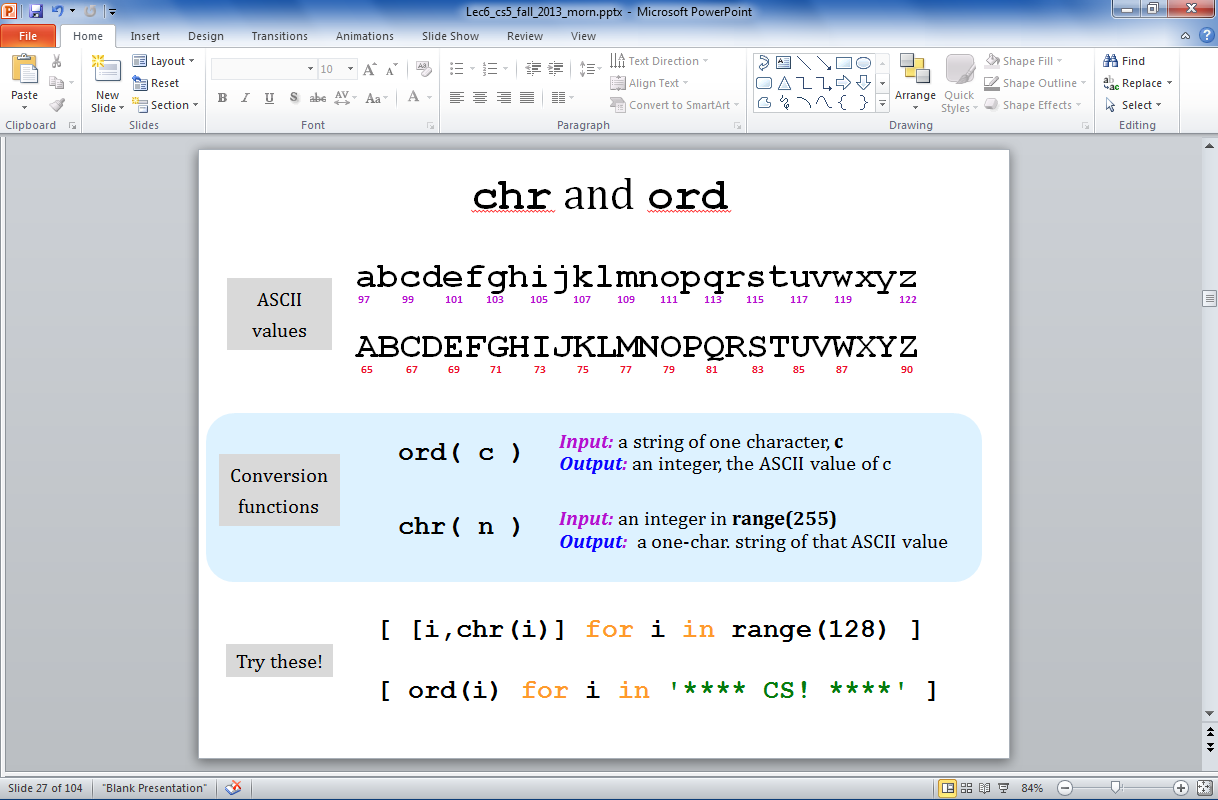 and rot13
Finish rot13 to "shift" a letter, c, by 13 spots…
def rot13( c ):
    """ rotate c by 13 chars, "wrapping" as needed; NON-LETTERS don't change """
    if 'a' <= c <= 'z':             # test if c is a lowercase letter
        new_ord = ord(c) + 13       # if so, find the # 13 spots ahead
        if new_ord <= ord('z'):     # check if it's in bounds!
	    return chr(new_ord) 	#  if so, return it
        else:                                          # otherwise
	    return                                     # what to return?

    elif                            # what test should go here?
                                    # what would go here, if we had room?      

    else:                           # what should be done in the else?
How would this change if we wanted to rotate by n spots?
sword button?
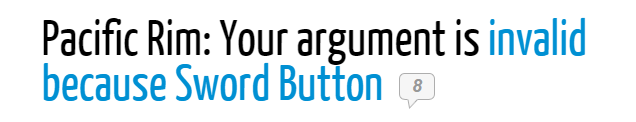 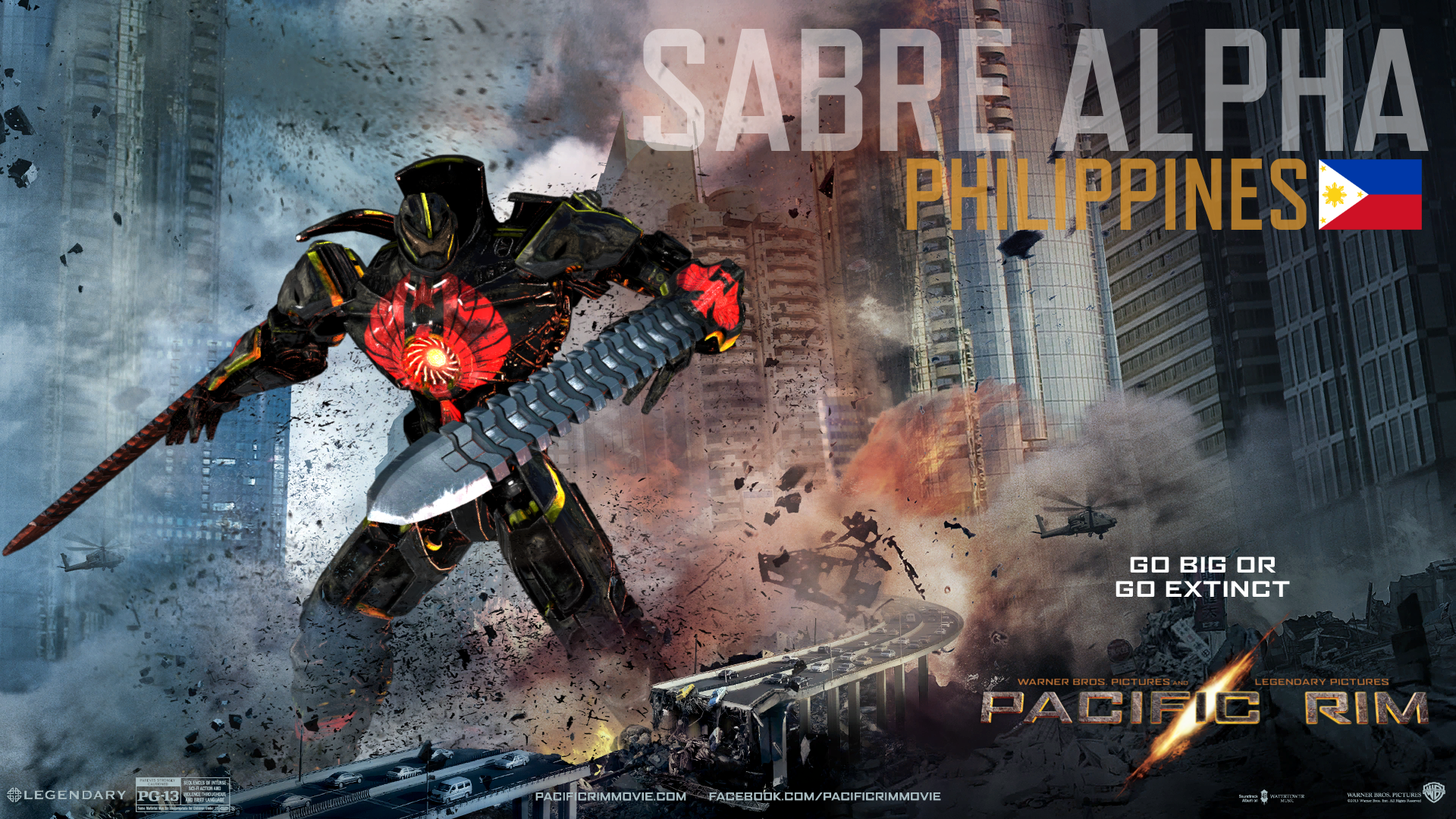 sword button?
code  button!
creating a private post to Piazza because something is not working… ?
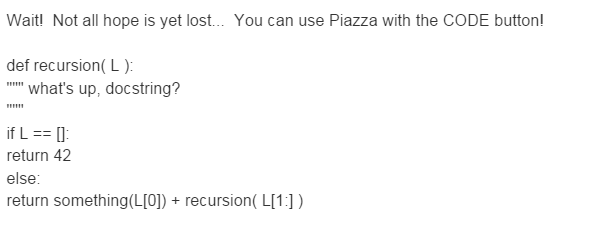 bugs, vanquished!
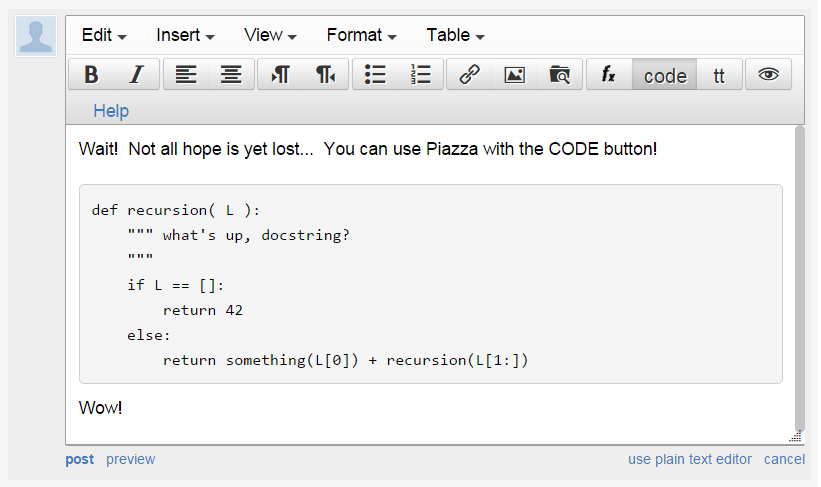 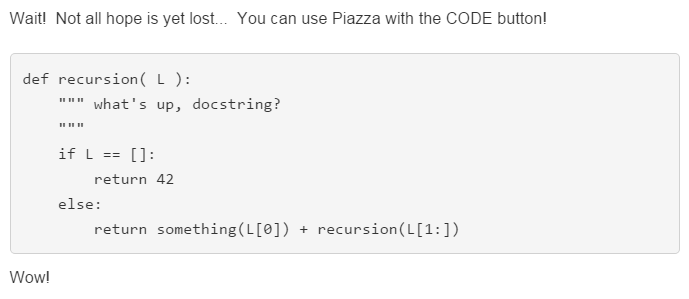 code button – then paste
Syntax vs. Semantics
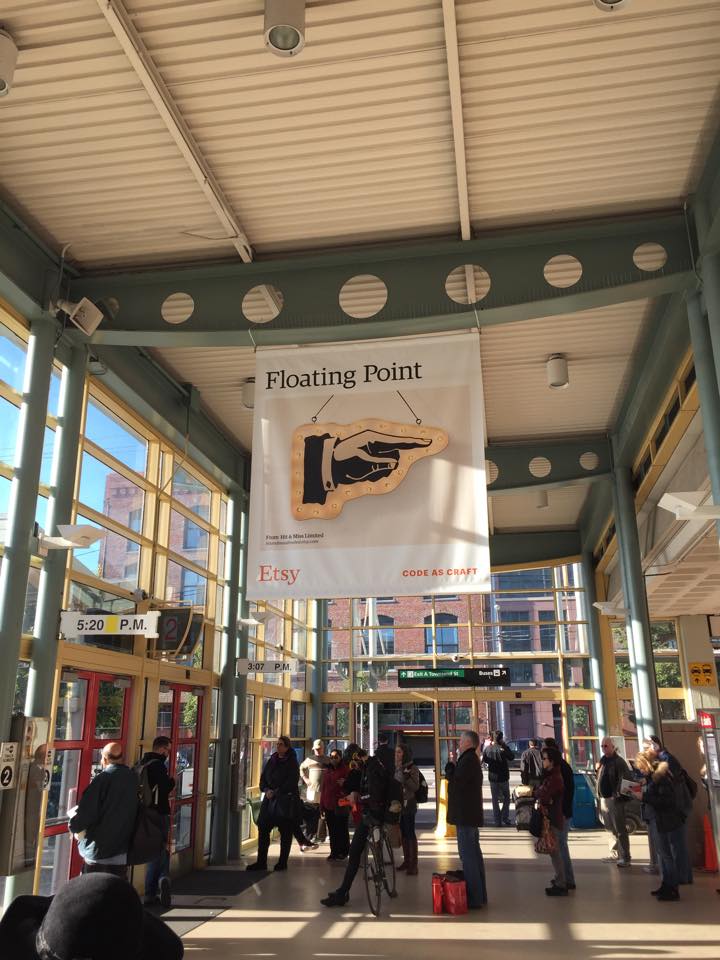 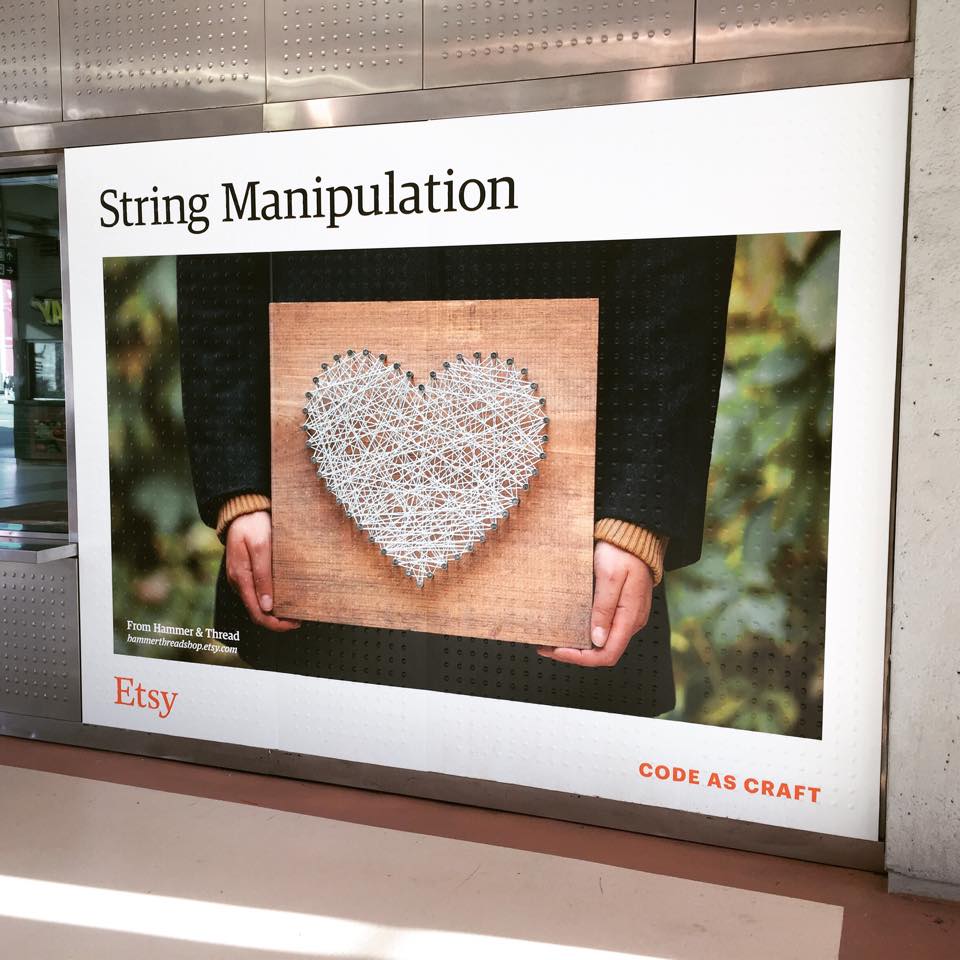 Karen and Erin!
Plus – you might consider  coming to the Career Fair this Friday at HMC's LAC…
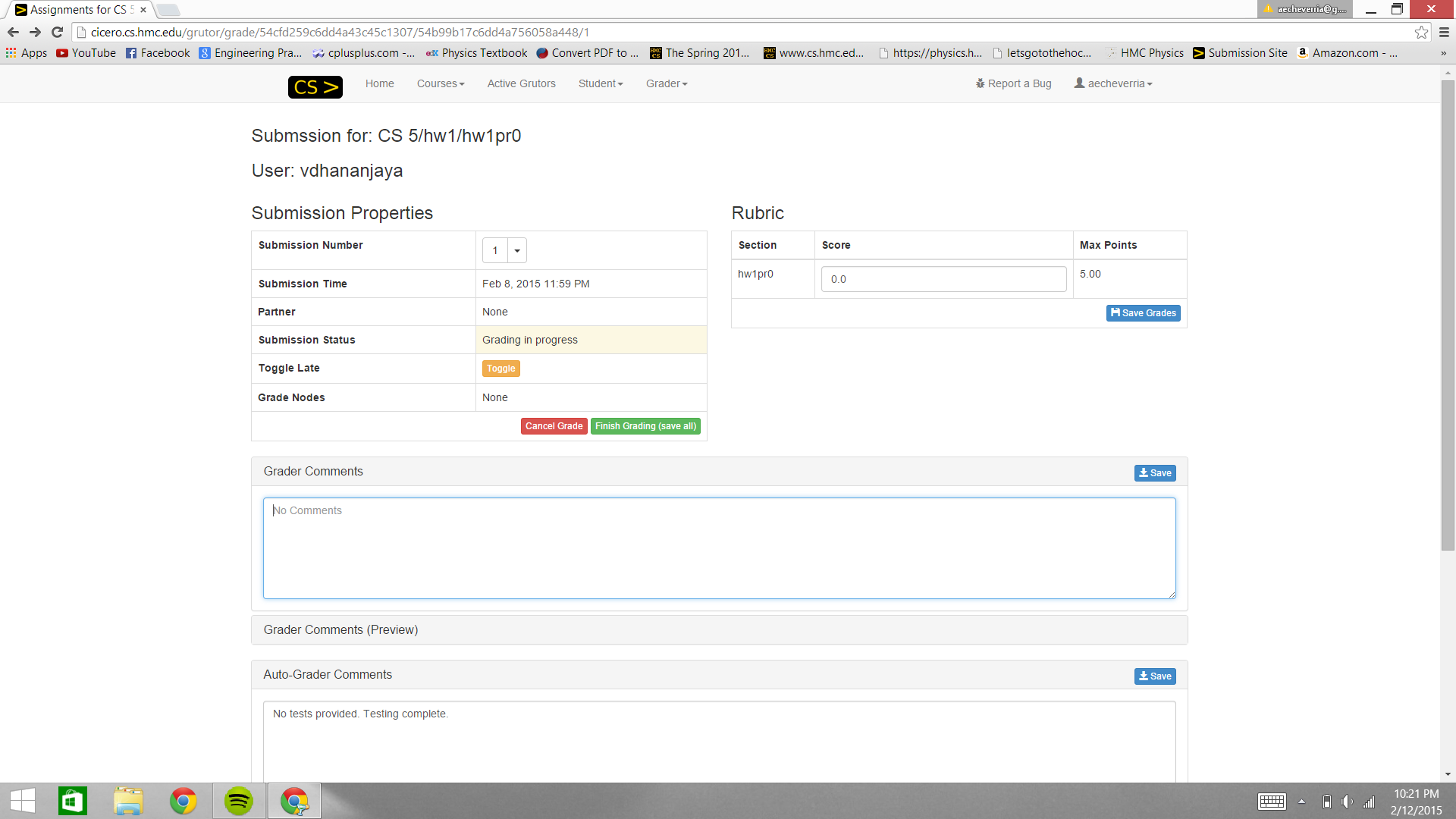 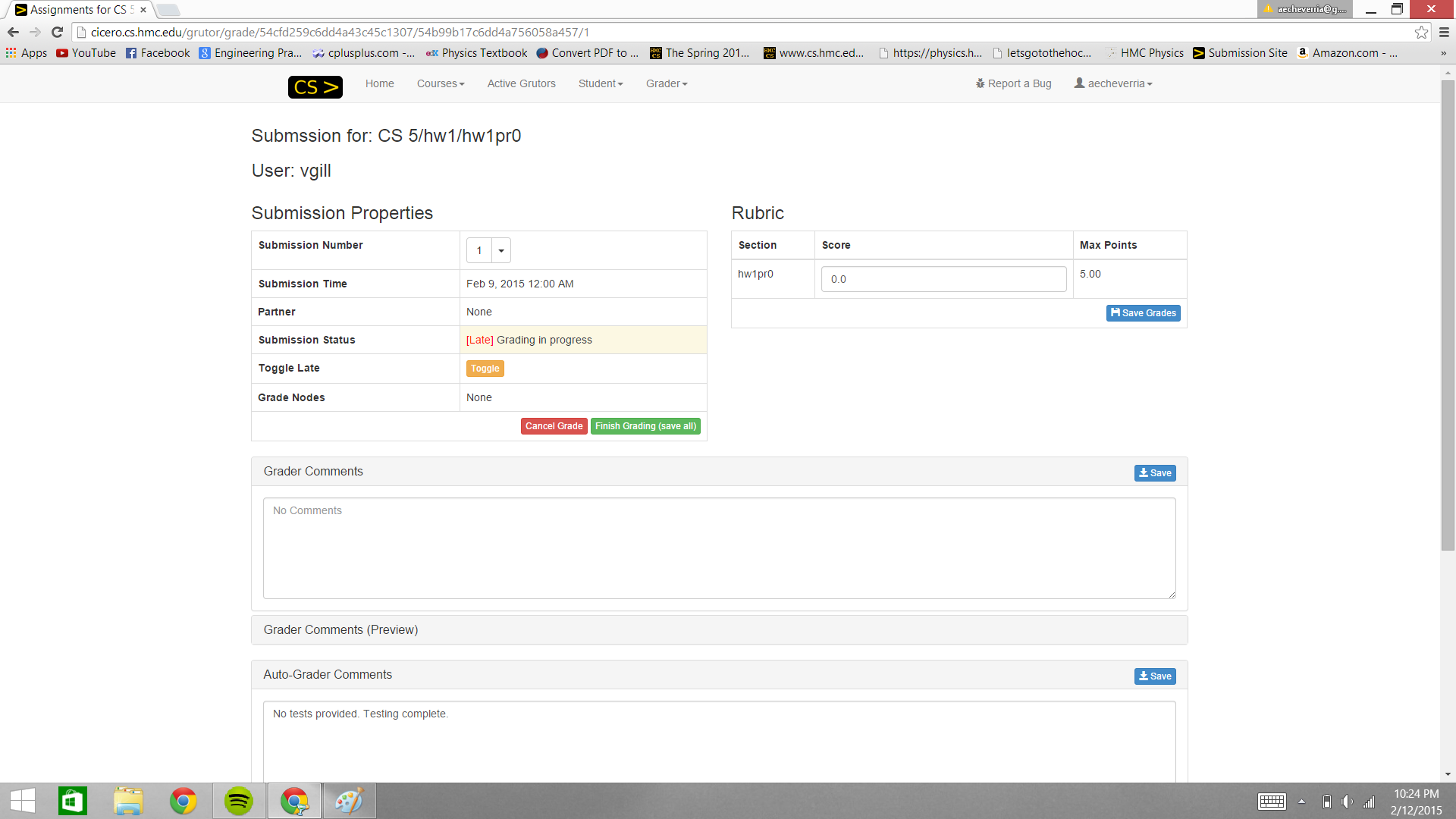 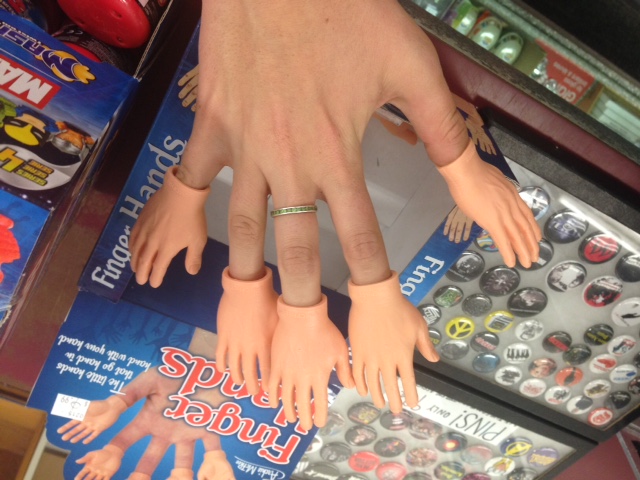 thanks, Nina!
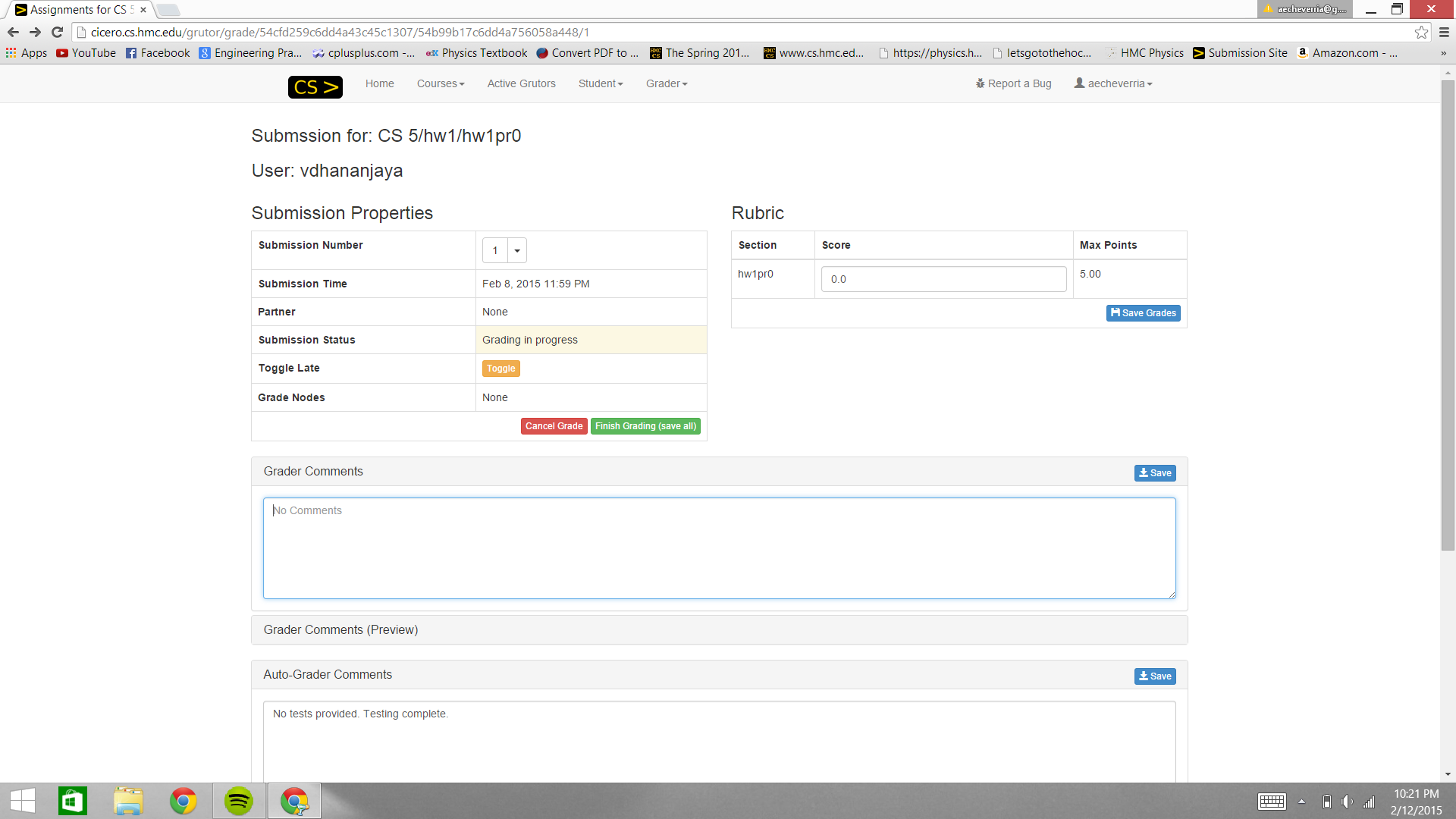 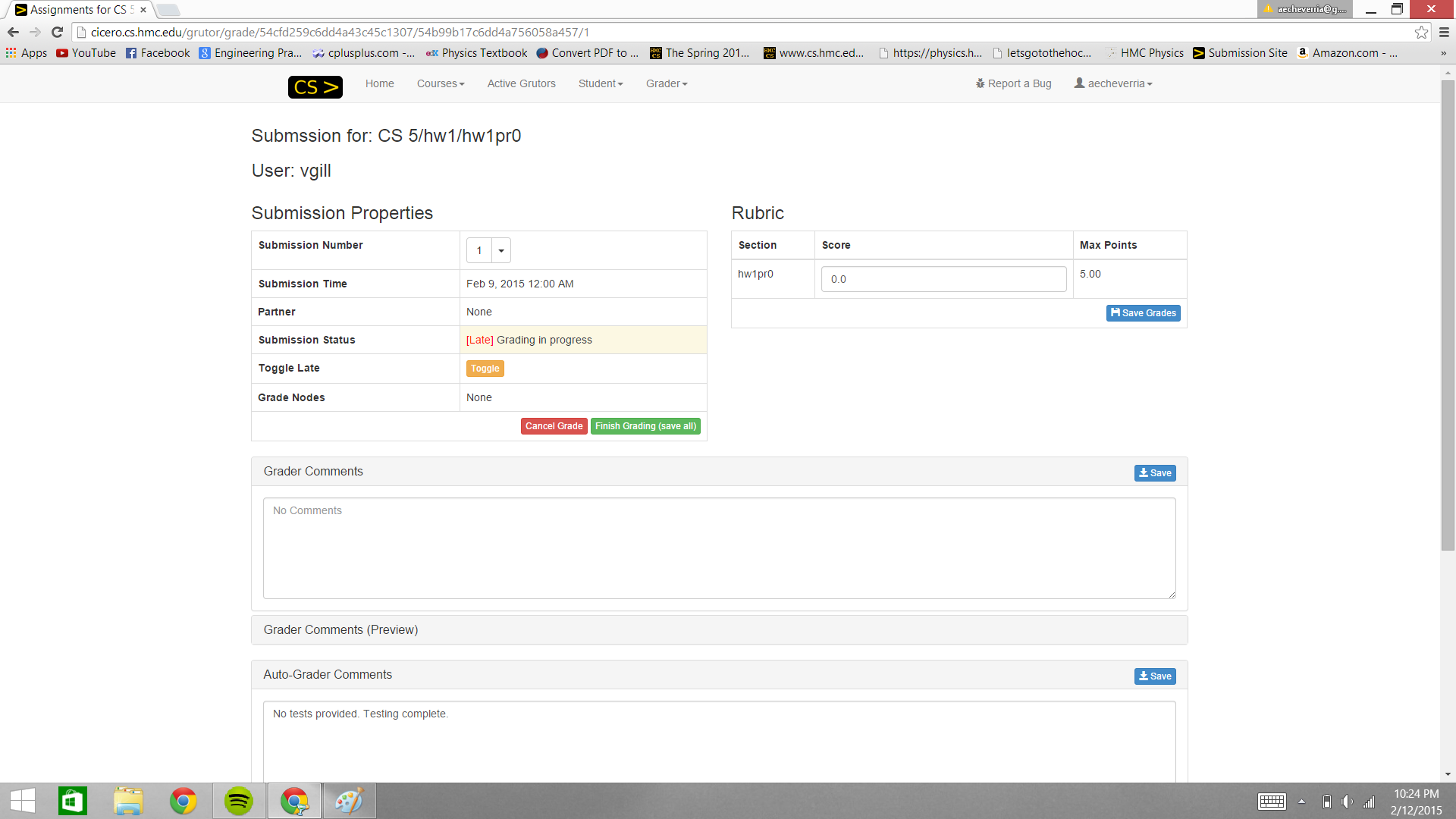 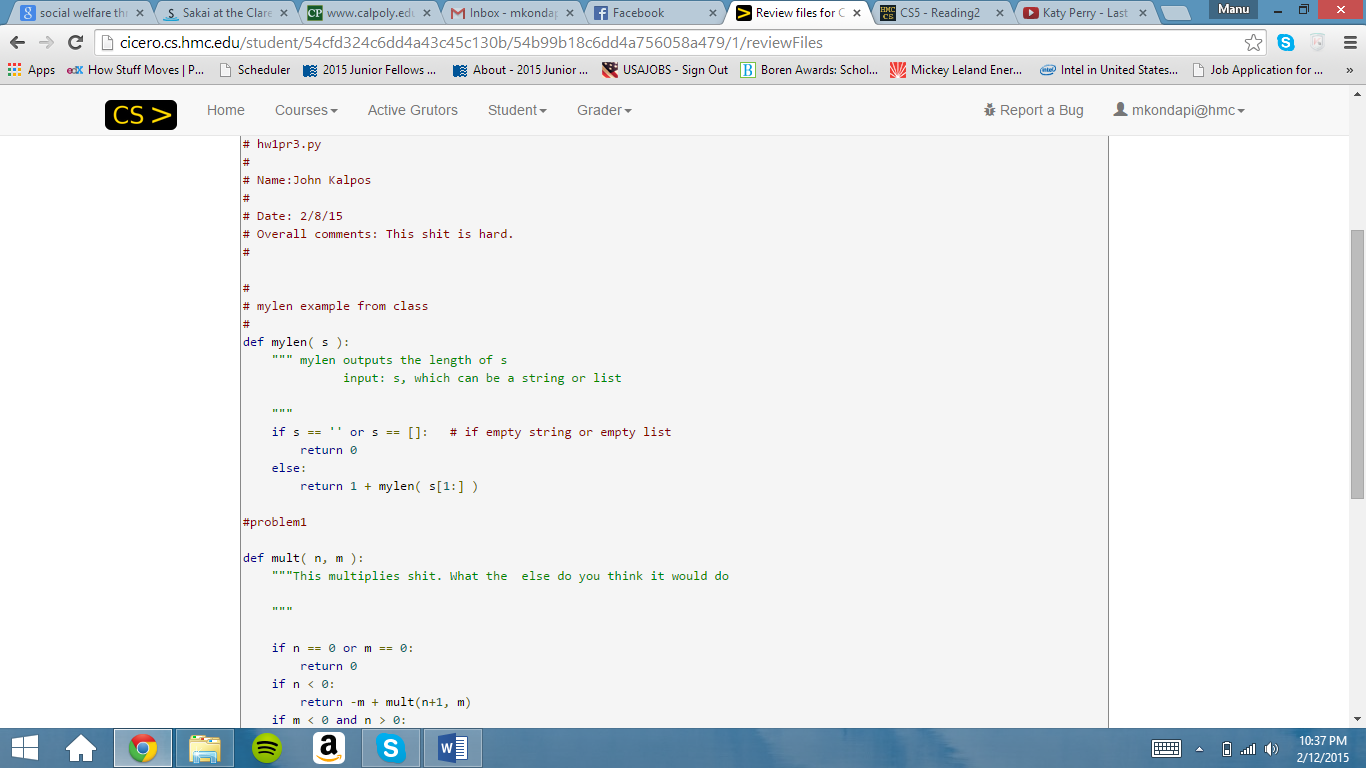 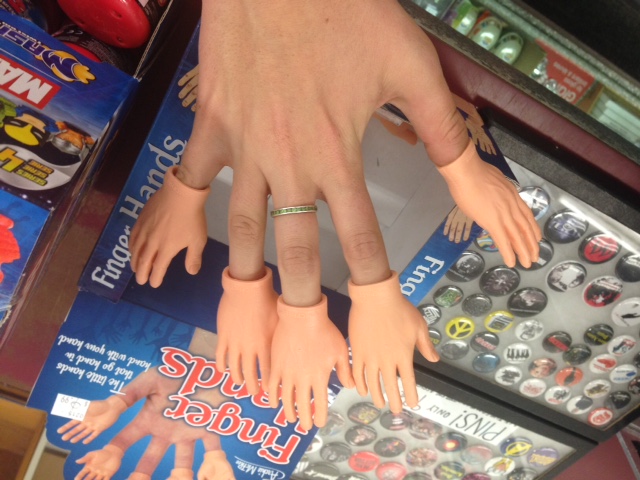 thanks, Nina!
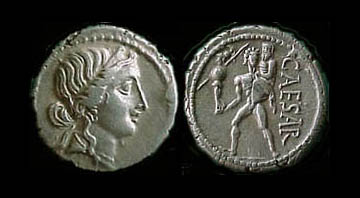 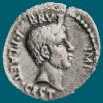 Caesar Cipher:  decipher
Caesar
Brutus
>>> decipher('Bzdrzq bhogdq? H oqdedq Bzdrzq rzkzc.')
'Caesar cipher? I prefer Caesar salad.'
S1
S2
Becca's connection with Islamic studies…
>>> decipher('Hu lkbjhapvu pz doha ylthpuz hmaly dl mvynla '\
             'lclyfaopun dl ohcl slhyulk.')
'An education is what remains after we forget everything we have learned.'
>>> decipher('Uifz xpsl ju pvu xjui b qfodjm!')
PL
LAT
>>> decipher('gv vw dtwvg')
But how ?
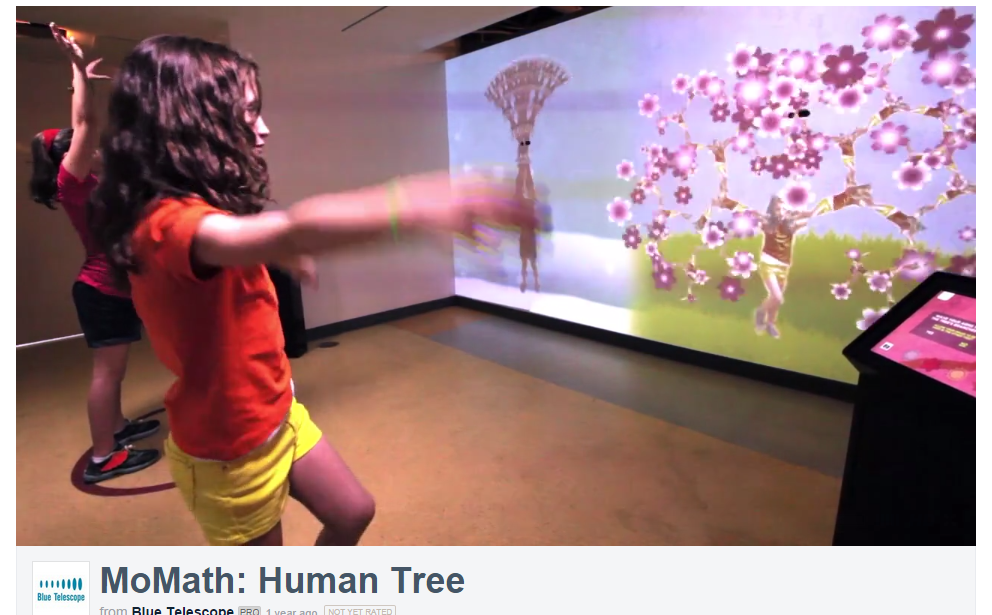 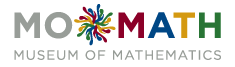 Rot 13
def rot13( c ):
    """ rotates c by 13 chars, "wrapping" as needed 
        NON-LETTERS don't change!      
    """
    if 'a' <= c <= 'z':
        new_ord = ord(c) + 13
        if new_ord <= ord('z'): 
	     return chr(new_ord)
        else:    
	     return chr(                   )

    elif 'A' <= c <= 'Z':    # upper-case test!

    else:
Rotate n? Rotate an entire string?
Rot 13
def rot13( c ):
    """ rotates c by 13 chars, "wrapping" as needed 
        NON-LETTERS don't change!      
    """
    if 'a' <= c <= 'z':
        new_ord = ord(c) + 13
        if new_ord <= ord('z'): 
	     return chr(new_ord)
        else:    
	     return chr(                   )

    elif 'A' <= c <= 'Z':    # upper-case test!

    else:
Rotate n? Rotate an entire string?
A more comprehensive solution
I loathe hazy code!
L = [ 'aliens', 'zap', 'hazy', 'code' ]
def bestWord( L ):
    """ returns L's max-scrabble-score word
    """
    LoL = [ [sScore(w), w] for w in L  ]  


    bestpair = max( LoL )


    return bestpair[1]
LoL  =  [  [6,'aliens'], [14,'zap'], [19,'hazy'], [7,'code']  ]
bestpair    =     [19,'hazy']
'hazy'
chr, ord,
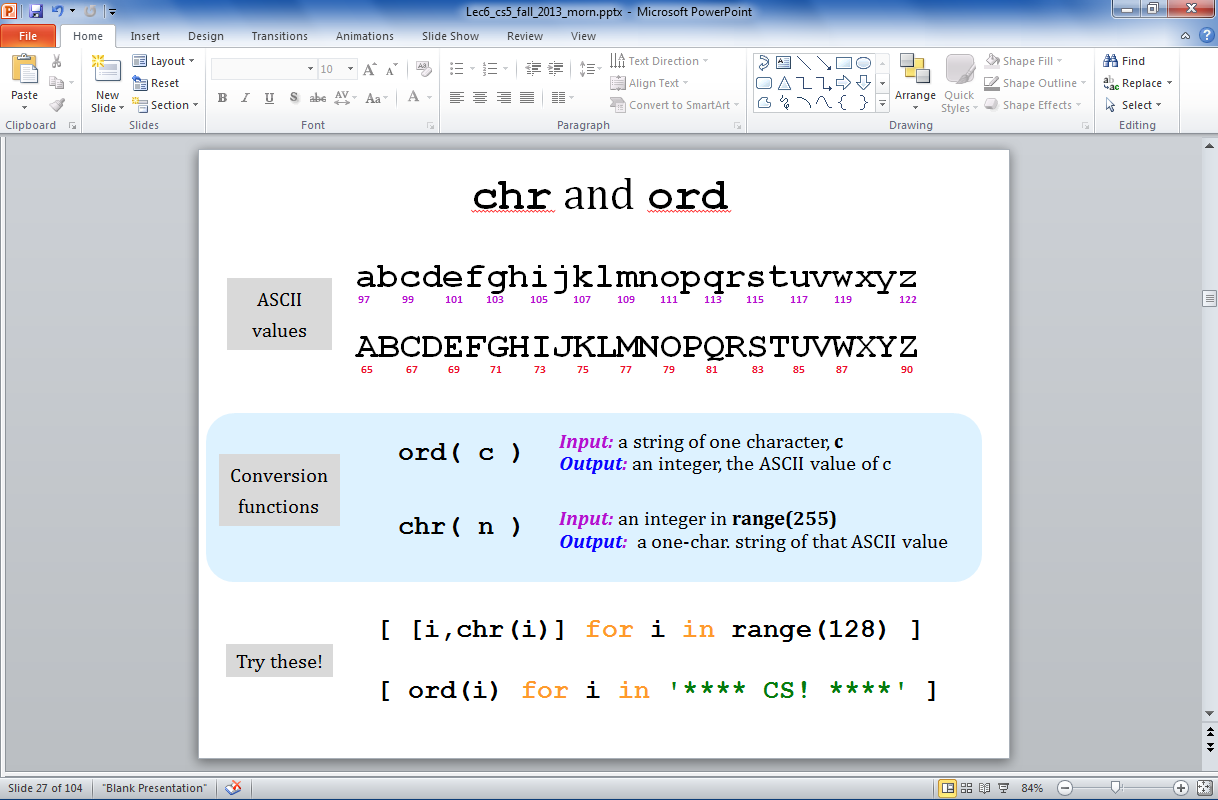 and rot13
What is  ord('U')/2?
What is  chr( ord('i')+13 )?
What is  chr( ord('W')+13 )?
Finish rot13 to "shift" letters by 13 spots…
def rot13( c ):
    """ rotate c by 13 chars, "wrapping" as needed; NON-LETTERS don't change """
    if 'a' <= c <= 'z':             # test if c is a lowercase letter
        new_ord = ord(c) + 13       # if so, find the # 13 spots ahead
        if new_ord <= ord('z'):     # check if it's in bounds!
	    return chr(new_ord) 	#  if so, return it
        else:                                          # otherwise
	    return                                     # what to return?

    elif                            # what test should go here?
                                    # what would go here, if we had room?      

    else:                           # what should be done in the else?
How would this change if we wanted to rotate by n spots?
Aside: web scraping
How could we grab today's stock price via Python?
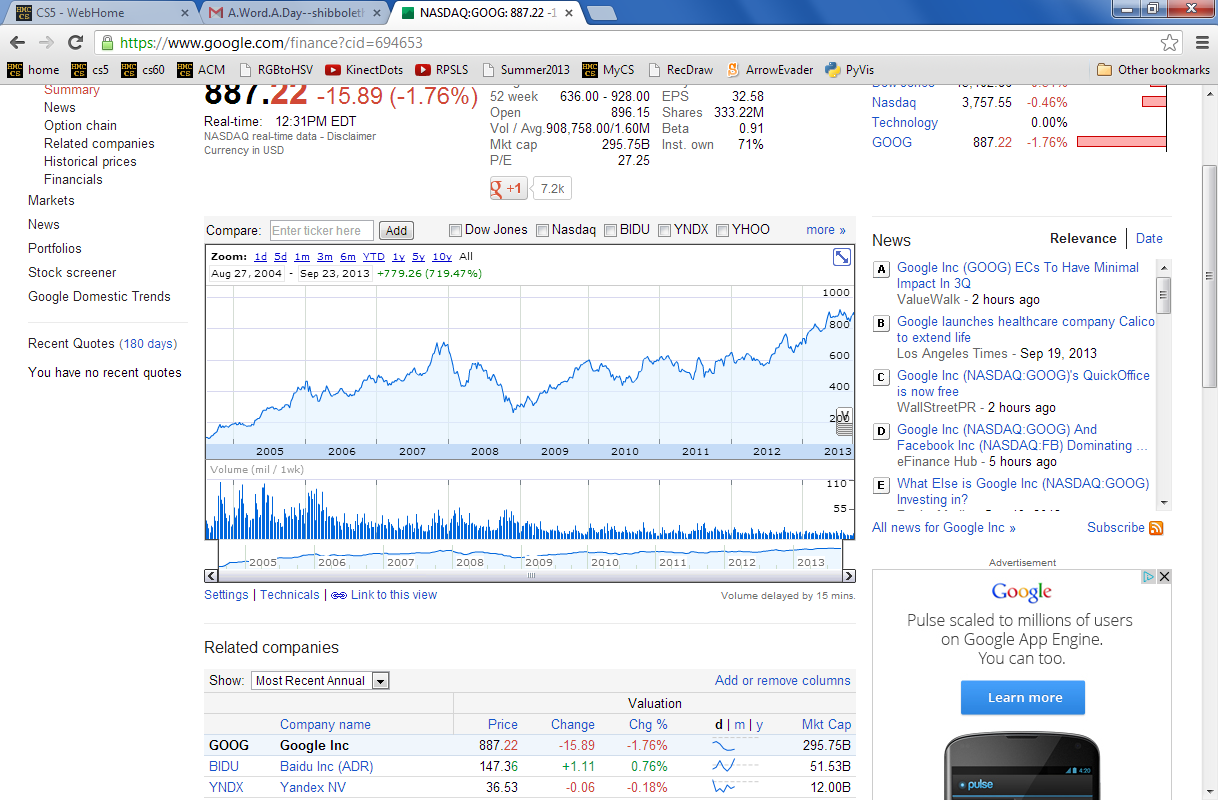 Example: web scraping
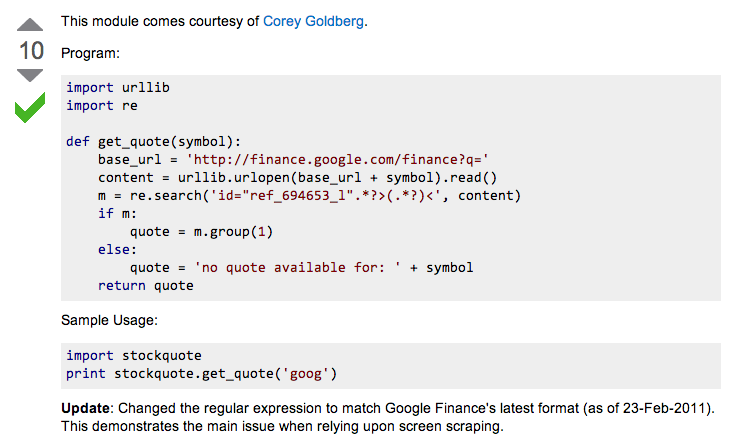 http://stackoverflow.com/questions/5081710/how-to-create-a-stock-quote-fetching-app-in-python
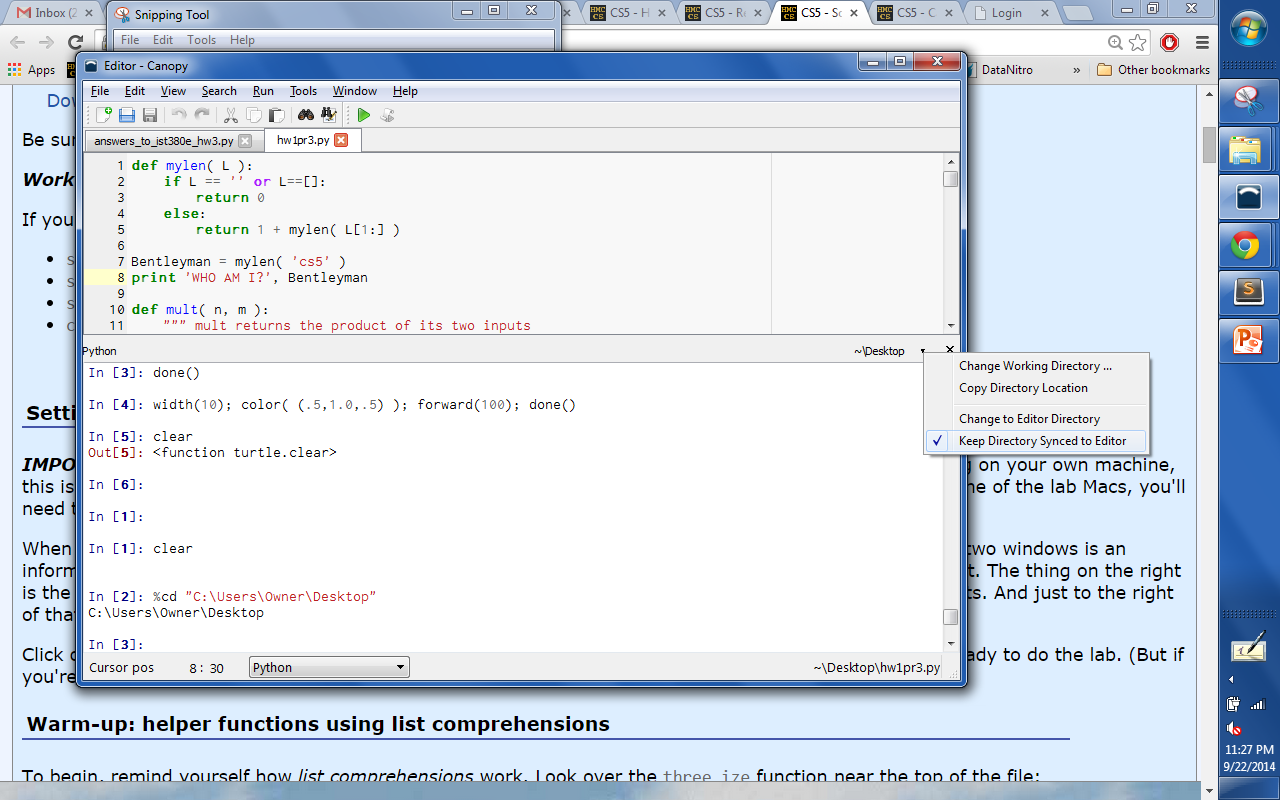 Regular Expressions
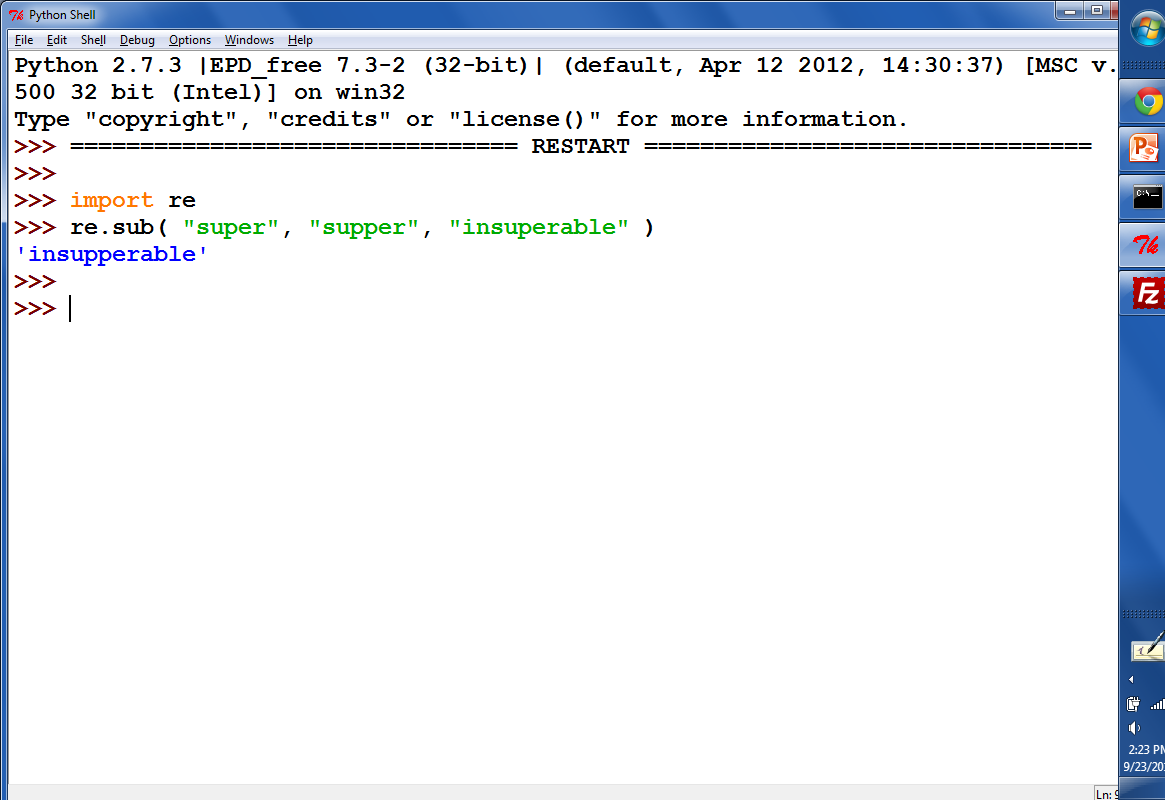 a huge string-processing library
many tutorials available…
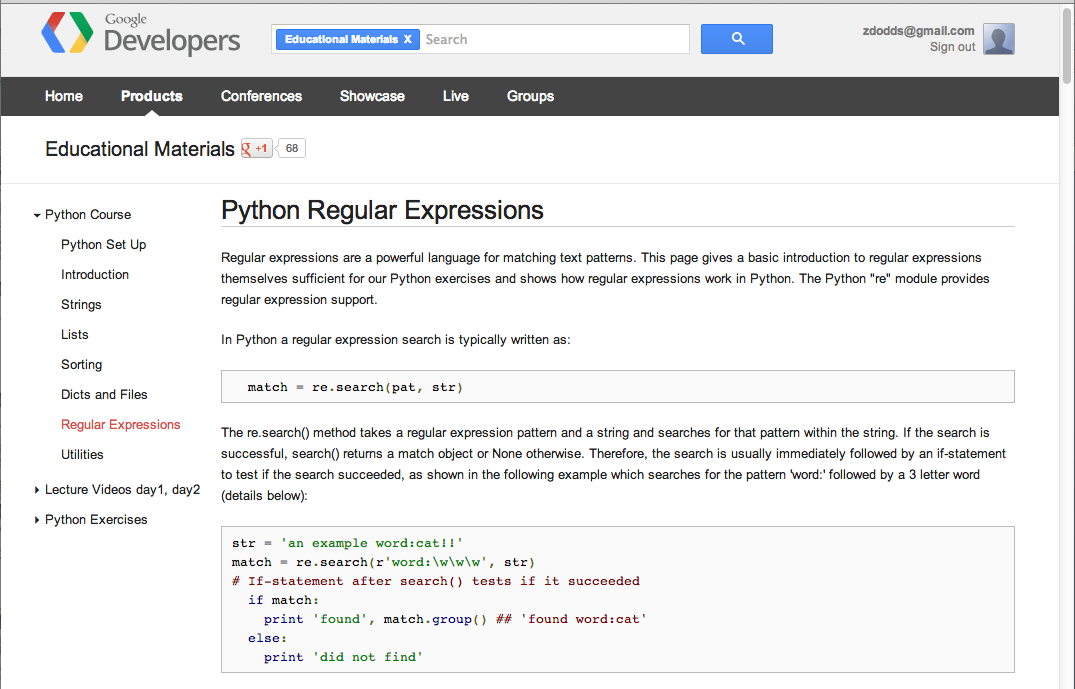 developers.google.com/edu/python/regular-expressions?csw=1
String-processing perspective…
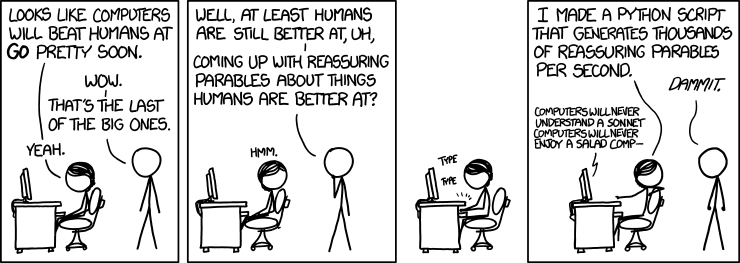 with thanks to Jacquelyn Zehner!
http://stackoverflow.com/questions/5081710/how-to-create-a-stock-quote-fetching-app-in-python
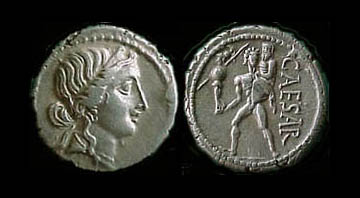 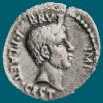 Caesar Cipher:  decipher
[0, 'gv vw dtwvg'], 
[2, 'hw wx euxwh'], 
[2, 'ix xy fvyxi'], 
[0, 'jy yz gwzyj'], 
[2, 'kz za hxazk'], 
[4, 'la ab iybal'], 
[0, 'mb bc jzcbm'], 
[1, 'nc cd kadcn'], 
[4, 'od de lbedo'], 
[3, 'pe ef mcfep'], 
[0, 'qf fg ndgfq'], 
[2, 'rg gh oehgr'], 
[2, 'sh hi pfihs'], 
[3, 'ti ij qgjit'], 
[2, 'uj jk rhkju'], 
[1, 'vk kl silkv'], 
[0, 'wl lm tjmlw'], 
[1, 'xm mn uknmx'], 
[2, 'yn no vlony'], 
[3, 'zo op wmpoz'], 
[2, 'ap pq xnqpa'], 
[1, 'bq qr yorqb'], 
[0, 'cr rs zpsrc'], 
[1, 'ds st aqtsd'], 
[4, 'et tu brute'], 
[3, 'fu uv csvuf']
Caesar
Brutus
number-of-vowels score
max
won't always be correct!
all 26 possibilities
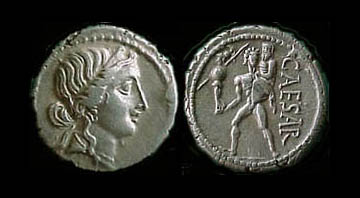 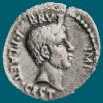 Caesar Cipher:  decipher
[6.9e-05, 'gv vw dtwvg'], 
[3.6e-05, 'hw wx euxwh'], 
[1.4e-07, 'ix xy fvyxi'], 
[8.8e-11, 'jy yz gwzyj'], 
[7.2e-10, 'kz za hxazk'], 
[0.01503, 'la ab iybal'], 
[3.7e-08, 'mb bc jzcbm'], 
[0.00524, 'nc cd kadcn'], 
[0.29041, 'od de lbedo'], 
[0.00874, 'pe ef mcfep'], 
[7.3e-07, 'qf fg ndgfq'], 
[0.06410, 'rg gh oehgr'], 
[0.11955, 'sh hi pfihs'], 
[3.1e-06, 'ti ij qgjit'], 
[1.1e-08, 'uj jk rhkju'], 
[2.6e-05, 'vk kl silkv'], 
[0.00012, 'wl lm tjmlw'], 
[3.1e-06, 'xm mn uknmx'], 
[0.02011, 'yn no vlony'], 
[1.5e-06, 'zo op wmpoz'], 
[1.9e-07, 'ap pq xnqpa'], 
[5.7e-08, 'bq qr yorqb'], 
[0.00024, 'cr rs zpsrc'], 
[0.02060, 'ds st aqtsd'], 
[0.45555, 'et tu brute'], 
[0.00011, 'fu uv csvuf']
Caesar
Brutus
letter-prob. score
max
not always correct, but better!
all 26 possibilities
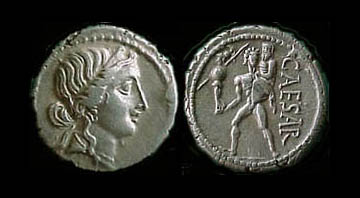 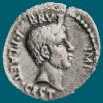 Caesar Cipher:  decipher
gv vw dtwvg
hw wx euxwh
ix xy fvyxi
jy yz gwzyj
kz za hxazk
la ab iybal
mb bc jzcbm
nc cd kadcn
od de lbedo
pe ef mcfep
qf fg ndgfq
rg gh oehgr
sh hi pfihs
ti ij qgjit
uj jk rhkju
vk kl silkv
wl lm tjmlw
xm mn uknmx
yn no vlony
zo op wmpoz
ap pq xnqpa
bq qr yorqb
cr rs zpsrc
ds st aqtsd
et tu brute
fu uv csvuf
Caesar
Brutus
decipher('gv vw dtwvg')
Strategy using max:
(1) consider all possible answers
(2) give them each a score
(3) use our techniques to get max
Score for "Englishness"?
up to you…
all 26 possibilities
Hints:
abs( x ) is built-in to Python
Solutions…
Use bestWord as a guide:
def bestWord( L ):
    """ example code """
    LOL = [ [scsc(w), w] for w in L  ]
    bestPair = max( LOL )
    return bestPair[1]
L
def bestNumber( L ):
    """ returns the # in 
	   L closest to 42 """
    LoL =
[30,40,50]
[[12,30],[2,40],[8,50]]
[2,40]
40
Hints:
abs( x ) is built-in to Python
Solutions…
Use bestWord as a guide:
def bestWord( L ):
    """ example code """
    LOL = [ [scsc(w), w] for w in L  ]
    bestPair = max( LOL )
    return bestPair[1]
L
def bestNumber( L ):
    """ returns the # in 
	   L closest to 42 """
    LoL =
[30,40,50]
[[12,30],[2,40],[8,50]]
[2,40]
40
Solutions…
def count( e, L ):
    """ returns the # of e's in L """
    return sum( [e==x for x in L] )
def mode( L ):
    """ returns the element 
	   appearing most often in L """
The last word on  bestWord
def scrabbleScore(w):
    # see homework #1!
Let's abbreviate this function as  scsc(w)
using raw recursion
def bestWord( L ):
    """ finds the "best" word from L, a list of words
        here, "best" means highest scrabble score """
    if len(L) < 2:   return L[0]
    elif scsc(L[0]) < scsc(L[1]):  return bestWord( L[1:] )
    else:   return bestWord( L[0:1] + L[2:] )
using max
def bestWord( L ):
    """ returns the word in L w/max scrabble score """
    LoL = [ [scsc(w), w] for w in L  ]
    bestPair = max( LoL )
    return bestPair
What is CS really about
thinking like  a machine
thinking for  a machine
variables
42
storage
int
guess
libraries
sequences
deciding how to use existing tools …
'w'
'a'
'r'
't'
str
s[1]
str
s[2]
str
s[3]
str
s[0]
functions
creating your own tools ...
if…elif…else
making decisions (conditionals)
classes
(later)
creating your own data structures ...
recursion
repeated, self-similar actions
Top-down program design
Given:      	a description of the problem
translation!
Wanted:   	a function that solves it
Top-down program design
Given:      	a description of the problem
translation!
Wanted:   	a function that solves it
with as much detail as possible
1. Visualize what the program will do
2. Break up the work into a set of smaller tasks
analysis
3. Compose solutions for these tasks (functions)
variables, lists, if…elif…else, recursion
What do you need for each?
synthesis
Are these tasks still too big?   if so, go to step 1…
1. Visualize what the function will do ...
Top-down program design
Given:      	a description of the problem
translation!
Wanted:   	a function that solves it
with as much detail as possible
1. Visualize what the program will do
2. Break up the work into a set of smaller tasks
Examples...
3. Compose solutions for these tasks (functions)
variables, lists, if…elif…else, recursion
What do you need for each?
Are these tasks still too big?   if so, go to step 1…
1. Visualize what the function will do ...
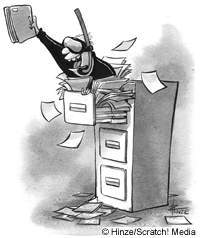 Files
Want to analyze your hum paper?
f becomes the "file object" representing humpaper.txt in this case.
Make sure you saved your paper as "plain text" (not .doc or .pdf) or else all sorts of weird formatting characters will show up!
f = file('humpaper.txt')
text = f.read()
text is now one BIG string
words = text.split()
words is now one BIG list of words (strings)
max(words)
or anything else you might want to investigate… !
min(words)
Two households, both alike in dignity,
In fair Verona, where we lay our scene,
From ancient grudge break to new mutiny,
Where civil blood makes civil hands unclean.
decode(text)
Representing  Sound
physics
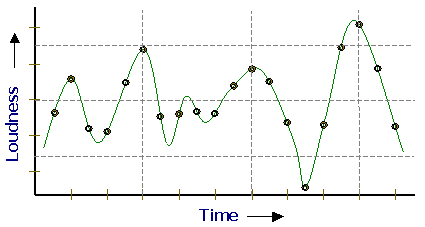 continuous plot of air pressure vs. time
sampling
samples taken every ~ 1/22050th of a second
quantization
Each sample is measured on a loudness scale from -32,768 to 32,767. (This fits into 2 bytes.)
storage
These two bytes are called a frame. Raw audio data - such as what is written to the surface of a CD - is simply a list of these frames.
pulse code modulation = PCM data
Break up
def remAll( e, L ):
    """ this function removes all of the elements
        e from the top level of the list L
    """
    if len(L) == 0:      # L is empty
        return L

    elif



    else:
removeAll(42, [5,7,42,8,42])
[5,7,8]
removeAll('q', 'qaqqlqqiqeqqnqqqqs') 
'aliens'
Warm up...
def removeAll( e, L ):
    """ this function removes all of the elements
        e from the top level of the list L
    """
    if len(L) == 0:
        return L       # L is empty

    elif



    else:
removeAll(42, [5,7,42,8,42])
[5,7,8]
removeAll('q', 'qcqoqmqpqquqtqeqrq')
'computer'
Taking only one…
def removeAll( e, L ):
    """ this function removes all of the elements
        e from the top level of the list L
    """
    if len(L) == 0:
        return L       # L is empty

    elif e == L[0]:
        return removeAll(e,L[1:])  # remove this one
                                   # AND later ones…
    else:
        return L[0:1] + removeAll(e,L[1:])
               # keep the non-e element and then keep going
How could we change this to removeOne?
removeOne(42, [5,7,42,8,42])
removeOne('p', 'computer programming')
'comuter programming'
[5,7,8,42]
"Best" word
def scrabbleScore(w):
    # see homework #1!
Let's abbreviate this function as  scsc(w)
def bestWord( L ):
    """ finds the "best" word from L, a list of words
        here, "best" means highest scrabble score """
    if len(L) < 2:
        return L[0]


    elif
        return


    else:
        return
What else might be nice to know ??
"Best" word
def scrabbleScore(w):
    # see homework #1!
Let's abbreviate this function as  scsc(w)
def bestWord( L ):
    """ finds the "best" word from L, a list of words
        here, "best" means highest scrabble score """
    if len(L) < 2:
        return L[0]

    elif
        return

    else:
        return
What else might be nice to know ??
A suggestion
def scrabbleScore(w):
    # see homework #1!
Let's abbreviate this function as  scsc(w)
def bestWord( L ):
    """ returns the word in L w/maximum 
        scrabble score """

    LOL = [ [scsc(w), w] for w in L  ]    # LOL!

    bestPair = max( LOL )

    return bestPair
What's so funny?
Hints:
abs( x ) is built-in to Python
"Quiz"
Solutions…
Use bestWord as a guide:
def bestWord( L ):
    """ example code """
    LOL = [ [scsc(w), w] for w in L  ]
    bestPair = max( LOL )
    return bestPair[1]
Write this function using max:
def bestNumber( L ):
    """ returns the # in L closest to 42 """
L
[30,40,50]
[[12,30],[2,40],[8,50]]
[2,40]
40
"Quiz"
Hint:
Solutions…
Consider defining a helper function !
Write this function however you like:
def mode( L ):
    """ returns the element appearing most often in L """
"Quiz"
Name(s):
Nothing but the best!
Hints:
abs( x ) is built-in to Python
Write this function using max or recursively :
Use bestWord as a guide:
def bestNumber( L ):
    """ returns the # in L closest to 42 """
def bestWord( L ):
    """ example code """
    LOL = [ [scsc(w), w] for w in L  ]
    bestPair = max( LOL )
    return bestPair
Hint:
Write this function however you like:
Consider defining a helper function !
def mode( L ):
    """ returns the element appearing most often in L """
Extra Credit: What four-letter word scores highest in scrabble?
"Quiz"
abs( x ) is built-in to Python
Hints:
Solutions…
Use bestWord as a guide:
def bestWord( L ):
    """ example code """
    LOL = [ [scsc(w), w] for w in L  ]
    bestPair = max( LOL )
    return bestPair
Write this function using max:
def bestNumber( L ):
    """ returns the # in L closest to 42 """
"Quiz"
Solutions…
Hint:
Write this function however you like:
Consider defining a helper function !
def mode( L ):
    """ returns the element appearing most often in L """
chr and ord
abcdefghijklmnopqrstuvwxyz
ASCII VALUES
97
99
101
103
105
107
109
111
113
115
117
119
122
ABCDEFGHIJKLMNOPQRSTUVWXYZ
65
67
69
71
73
75
77
79
81
83
85
87
90
ord('a') is  97
chr(66)  is  'B'
What is  chr( ord('i')+13 ) ?
What is  chr( ord('P')+13 ) ?
How can we wrap this around?
Rot 13
def rot13( c ):
    """ rotates c by 13 chars, "wrapping" as needed 
        NON-LETTERS DO NOT CHANGE!      
    """
    if 'a' <= c <= 'z':
        new_ord = ord(c) + 13

        if new_ord <= ord('z'): 
	     return chr(new_ord)

        else:    
	     return

    elif


    else:
How would you rotate an entire string?
Turtle fun?
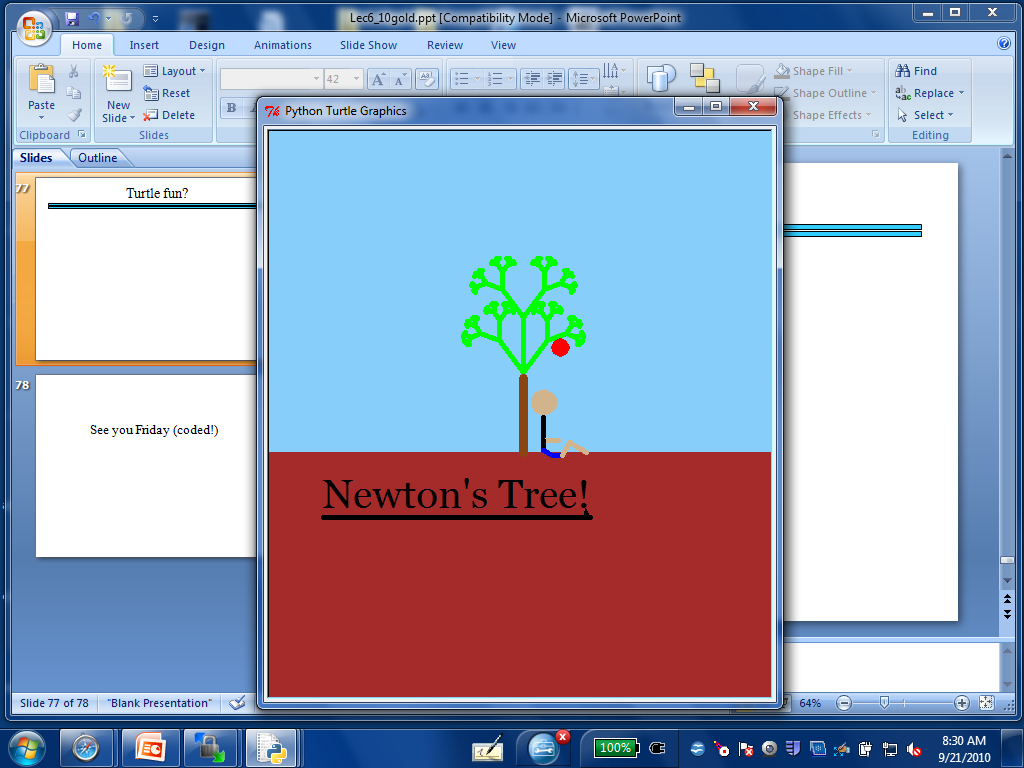 top N Lists
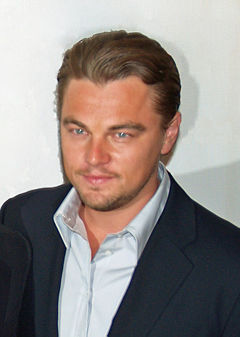 1. Titanic
2. Lord of the Rings 3
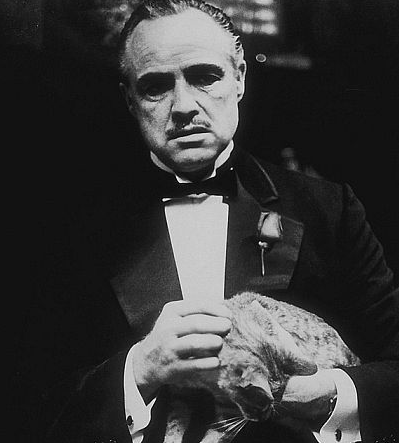 1. The Godfather
2. The Shawshank Redemption
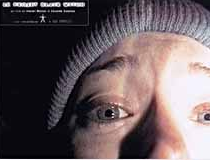 1. The Blair Witch Project
2. Road to Ruin
top1List
def top1List( L ):
    """ returns a list of the top element in L """
    if len(L) < 1: return L
    else:  return [ max(L) ]
top2List
def top1List( L ):
    """ returns a list of the top element in L """
    if len(L) < 1: return L
    else:  return [ max(L) ]
def top2List( L ):
    """ returns a list of the top 2 elements in L """
    if len(L) < 2: return L
    mx = max(L)               # get the biggest element
    newL = removeOne( mx, L ) # get rid of mx
    return [ mx ] + top1List( newL )
top N List
def top3List( L ):
    """ returns a list of the top 3 elements in L """
    if len(L) < 3: return L
top N?
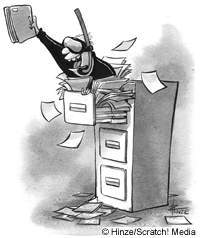 Files
Want to analyze your hum paper?
f becomes the "file object" representing humpaper.txt in this case.
You will first need to save your file as "plain text" or else all the special formatting characters will still be in there!
f = file('humpaper.txt')
text = f.read()
text is now one BIG string
words = text.split()
words is now one BIG list of words (strings)
max(words)
or anything else you might want to investigate… !
min(words)
Two households, both alike in dignity,
In fair Verona, where we lay our scene,
From ancient grudge break to new mutiny,
Where civil blood makes civil hands unclean.
Some legs to stand on…
It looks like I'm a head here!
decipher
score
max
encipher
adv(c,n)
creating more and more capable compositions
ord
chr
Some legs to stand on…
It looks like I'm a head here!
decipher
score
max
encipher
adv(c,n)
creating more and more capable compositions
ord
chr
computer organization
circuits
data representation
how are even these fundamentals physically realized ?!
CHR and ORD
Orchard Field
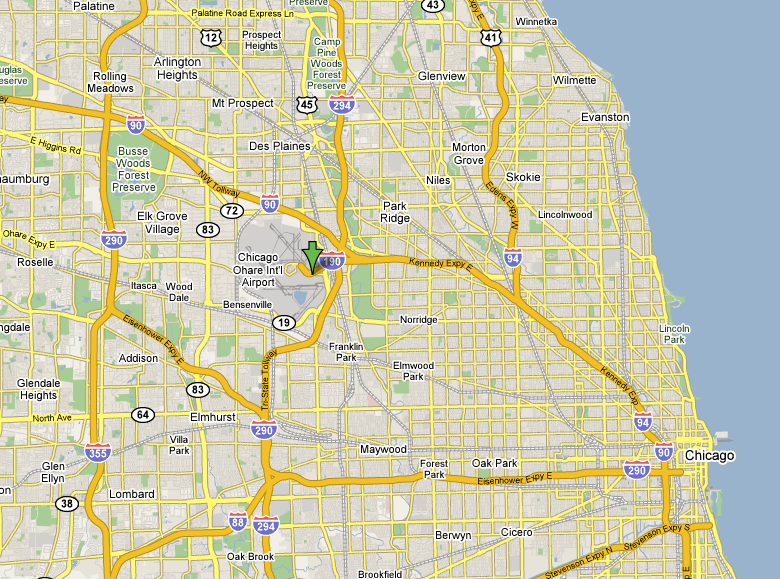 CHR and ORD
Chateauroux
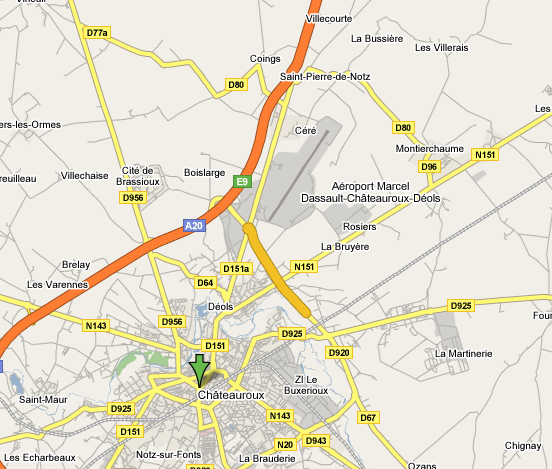 ASCII
American Standard Code for Information Interchange
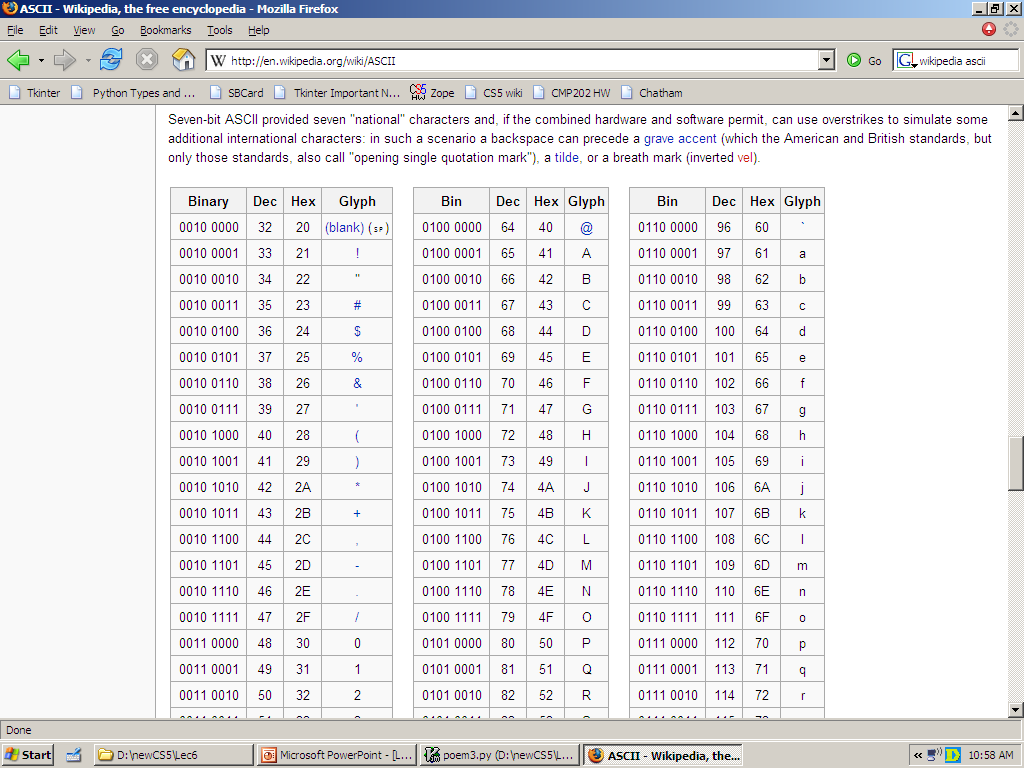 ASCII is a table that tells the computer how to represent characters as bits!
8 bits = 1 byte
chr and ord
abcdefghijklmnopqrstuvwxyz
functions for these conversions
97
122
ABCDEFGHIJKLMNOPQRSTUVWXYZ
65
90
Input: a string of one character, c
ord( c )
Output: an integer, the ASCII value of c
Input: an integer in range(255)
chr( n )
Output:  a one-char. string of that ASCII value
Binary Storage / Representation
8 bits = 1 byte = 1 box
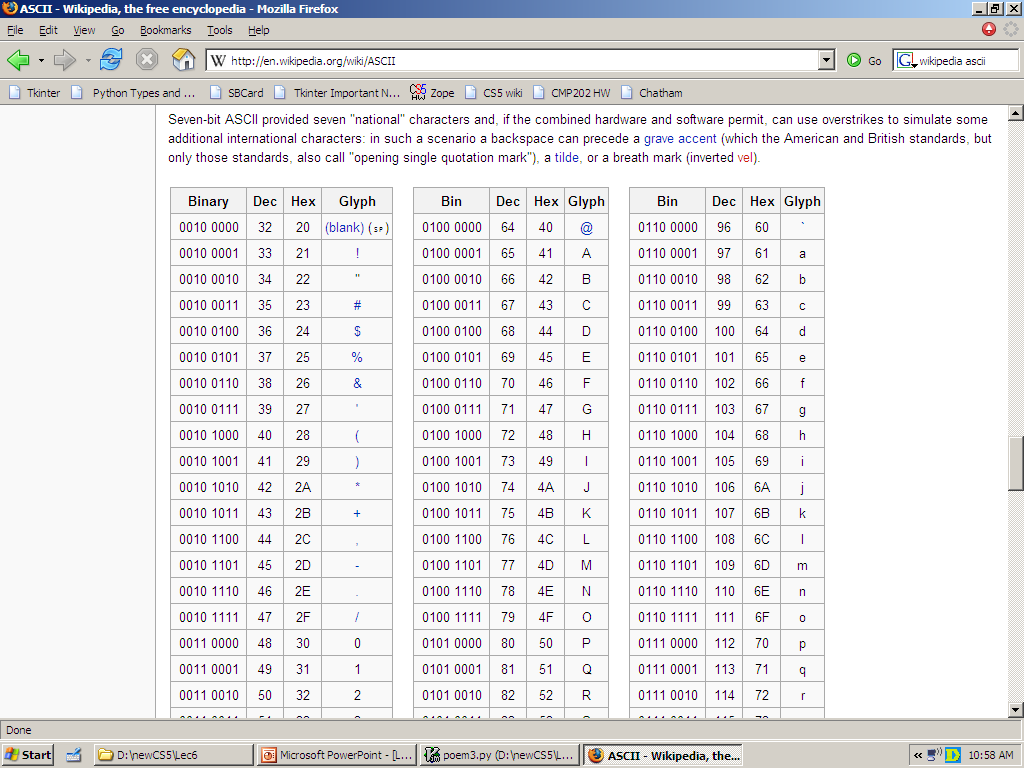 The SAME bits represent integers, if the variable has type int instead of str
value:
'*'
00101010
bits
type: str
name:
Identical bits are stored in each variable!
1 bit
The types determine how to interpret the bits; the names don't matter at all…
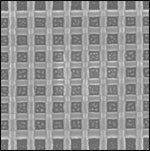 value:
42
00101010
bits
1 byte = 8 bits
type: int
name:
chr and ord
abcdefghijklmnopqrstuvwxyz
functions for these conversions
97
122
ABCDEFGHIJKLMNOPQRSTUVWXYZ
65
90
Input: a string of one character, c
ord( c )
Output: an integer, the ASCII value of c
Input: an integer in range(255)
chr( n )
Output:  a one-char. string of that ASCII value
[ [i,chr(i)] for i in range(128) ]
try these!
[ ord(i) for i in '**** CS! ****' ]
chr and ord
Orchard Field
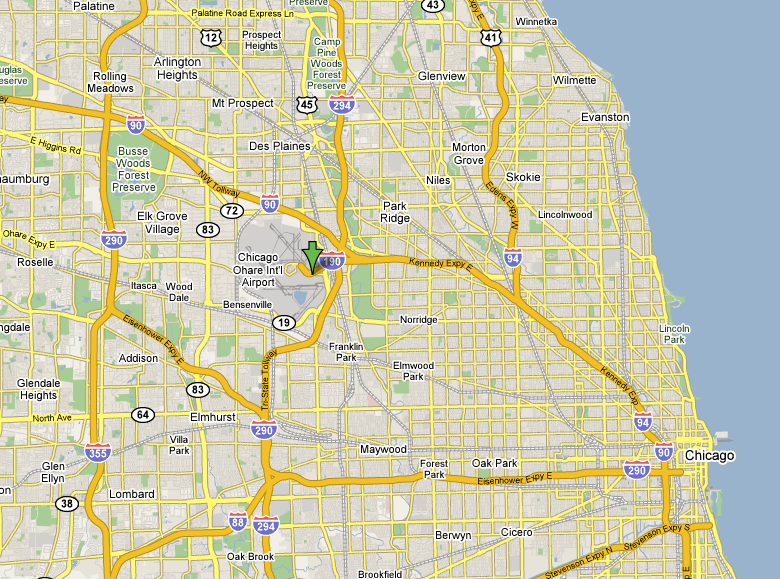 chr and ord
Chateauroux
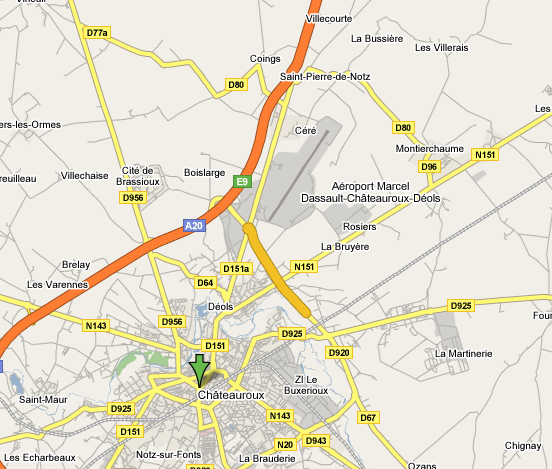 returns
returns
returns
returns
returns
returns
returns
Caesar Cipher: encipher
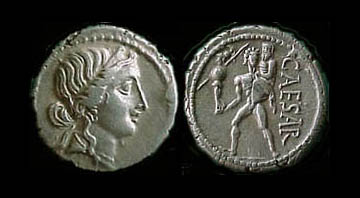 'gv vw dtwvg'
'hw wx euxwh'
'ix xy fvyxi'
'jy yz gwzyj'
'kz za hxazk'
'la ab iybal'
encipher( 'gv vw dtwvg' , 0 )
encipher( 'gv vw dtwvg' , 1 )
encipher( 'gv vw dtwvg' , 2 )
encipher( 'gv vw dtwvg' , 3 )
encipher( 'gv vw dtwvg' , 4 )
encipher( 'gv vw dtwvg' , 5 )
'fu uv csvuf'
encipher( 'gv vw dtwvg' , 25 )
Output
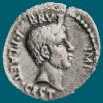 returns
returns
returns
returns
returns
returns
returns
Caesar Cipher: encipher
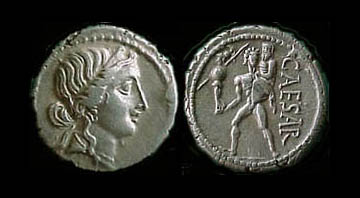 gv vw dtwvg
hw wx euxwh
ix xy fvyxi
jy yz gwzyj
kz za hxazk
la ab iybal
mb bc jzcbm
nc cd kadcn
od de lbedo
pe ef mcfep
qf fg ndgfq
rg gh oehgr
sh hi pfihs
ti ij qgjit
uj jk rhkju
vk kl silkv
wl lm tjmlw
xm mn uknmx
yn no vlony
zo op wmpoz
ap pq xnqpa
bq qr yorqb
cr rs zpsrc
ds st aqtsd
et tu brute
fu uv csvuf
'gv vw dtwvg'
'hw wx euxwh'
'ix xy fvyxi'
'jy yz gwzyj'
'kz za hxazk'
'la ab iybal'
encipher( 'gv vw dtwvg' , 0 )
encipher( 'gv vw dtwvg' , 1 )
encipher( 'gv vw dtwvg' , 2 )
encipher( 'gv vw dtwvg' , 3 )
encipher( 'gv vw dtwvg' , 4 )
encipher( 'gv vw dtwvg' , 5 )
'fu uv csvuf'
encipher( 'gv vw dtwvg' , 25 )
Output
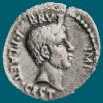 decipher?
all 26 possibilities
Caesar Cipher: decipher
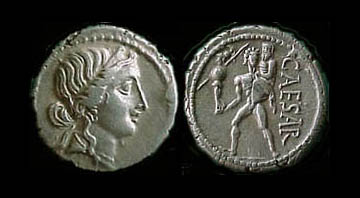 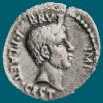 >>> decipher('Bzdrzq bhogdq? H oqdedq Bzdrzq rzkzc.')
'Caesar cipher? I prefer Caesar salad.'
>>> decipher('Hu lkbjhapvu pz doha ylthpuz hmaly dl mvynla '\
             'lclyfaopun dl ohcl slhyulk.')
'An education is what remains after we forget everything we have learned.'
But how to do this… ?
Rot 13: characters
def rotc( c ):
    """ rotates a single char. c  ahead by n chars 
        'wrapping around' as needed """
Rot 13: strings
def rots( S ):
    """ rotates a string ahead by 13 chars. """
Sorting
returns a list which has the same elements as L, but in sorted order!
def sort(L)
Computing with text
Bits/Numbers
Language
Ideas
Characters
Representation
Meaning
Sorting
returns a list which has the same elements as L, but in sorted order!
def sort(L)
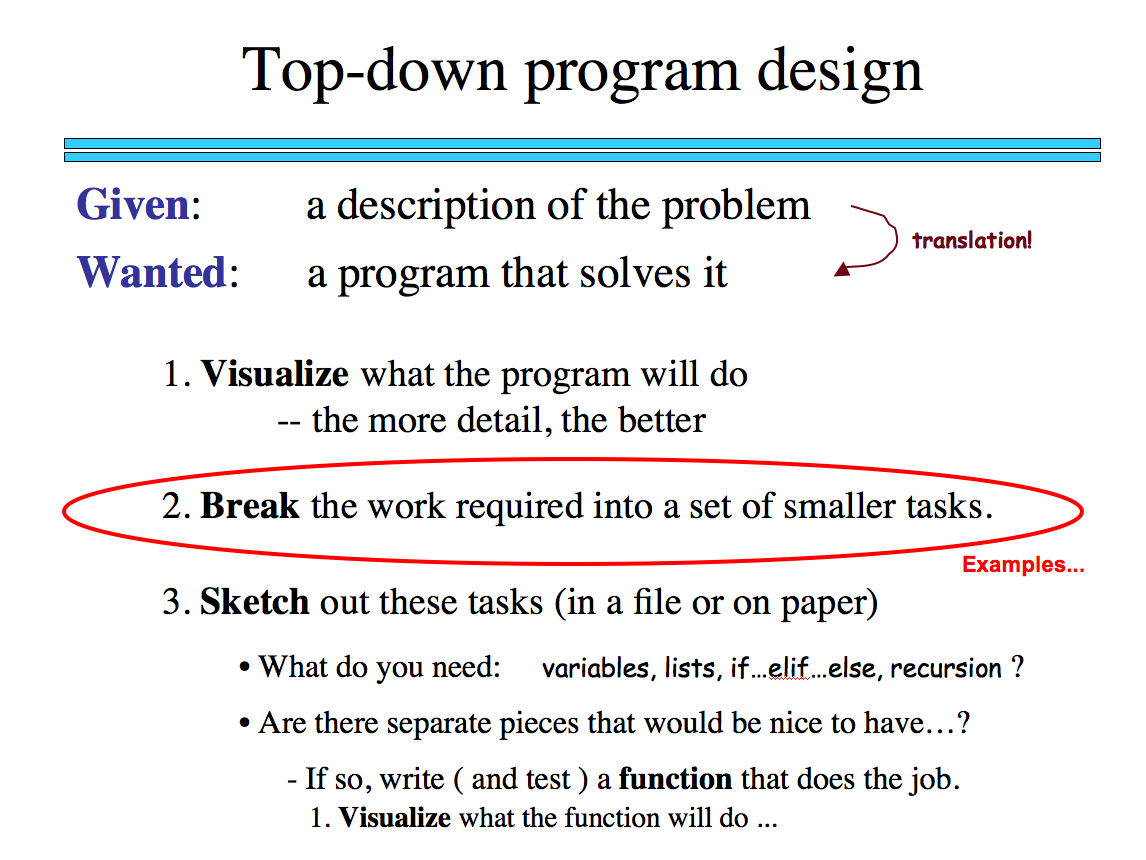 What is sorting doing?
What is one piece?
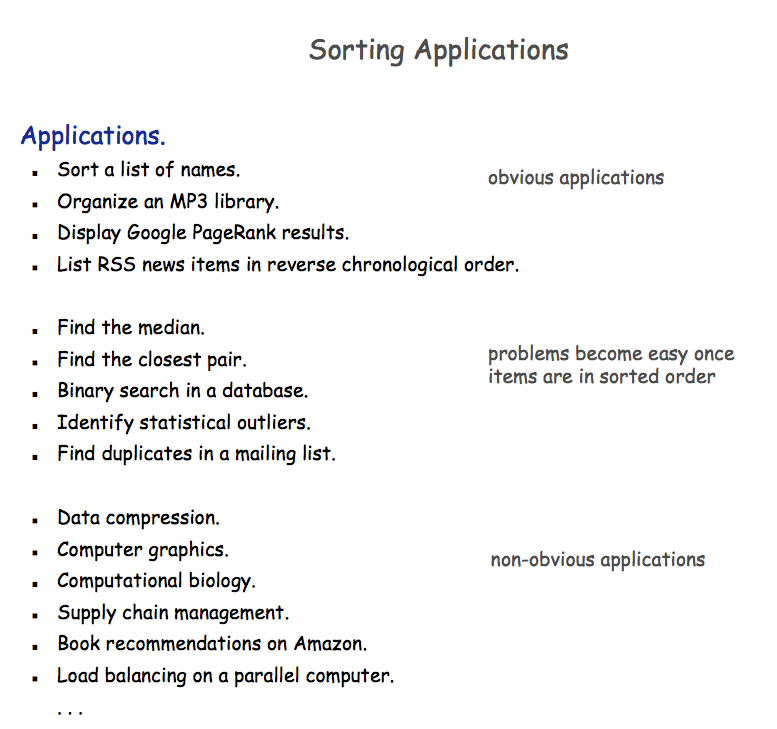 Random sorting…
def randSort( L ):
    """ crazy sorting """
    newL = random.sample( L, len(L) )
    if isSorted(newL):
        return newL
    else:
        return randSort(L)  # try again…
A random permutation of L !
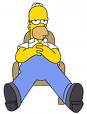 this function is totally random, dude!
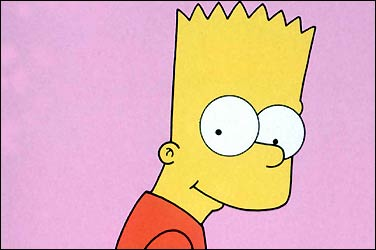 Mmmm… sorting!
Random sorting…
returns True if s is in order, False otherwise
def isSorted(s)
isSorted('BART') returns     False
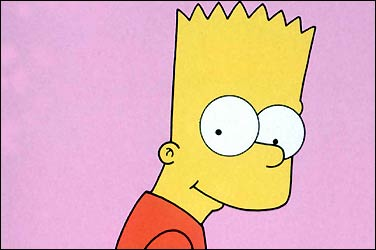 isSorted('BERT') returns      True
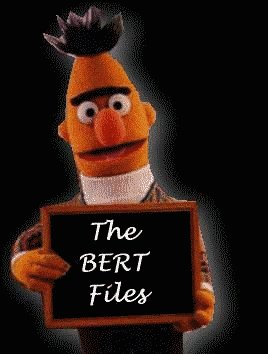 isSorted('BEGIN') returns      True
isSorted([3,1,4]) returns      False
isSorted([1,3,4]) returns      True
ties?
isSorted('LOOPY') returns      ??
Six-letter word?
Random sorting…
returns True if s is in order, False otherwise
def isSorted(s):
""" see the description in this box """
if len(s) < 2:
    return
elif s[0] > s[1]:
    return
else:
    return
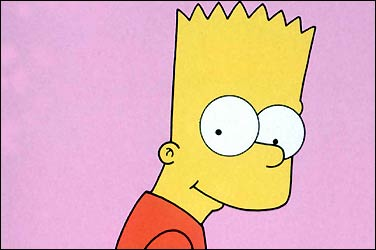 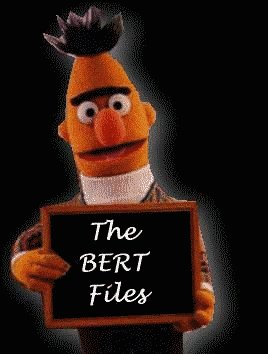 ties?
Six-letter word?
Random sorting…
returns True if s is in order, False otherwise
def isSorted(s):
""" see the description in this box """
if len(s) < 2:
    return True
elif s[0] > s[1]:
    return False
else:
    return isSorted( s[1:] )
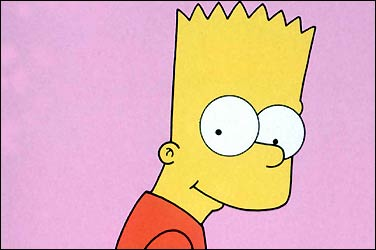 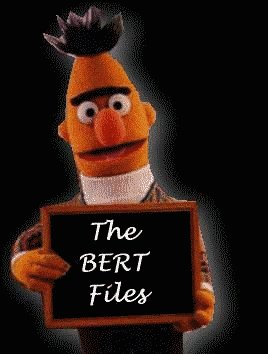 ties?
Six-letter word?
Almost the end…
returns a list which has the same elements as L, but in sorted order!
def sort(L)
Let e be the max element in L
Where should e go?
and what helper function might we want… ?
removeOne
def removeOne( e, L ):
    """ this function removes one e from L
        if L is a list, e is an element
        if L is a string, e is a one-char. string
    """
    if len(L) == 0:
        return L       # L is empty

    elif e == L[0]:
        return L[1:]   # the element e is now gone

    else:
        return L[0:1] + removeOne( e, L[1:] )  # keep going
Computing with language
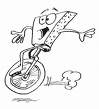 ideas / meaning
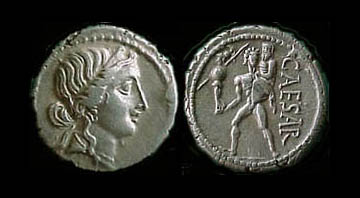 language / words / phrases
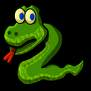 strings
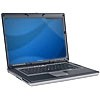 numbers / bits
Computing with language
open questions in AI …
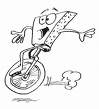 ideas / meaning
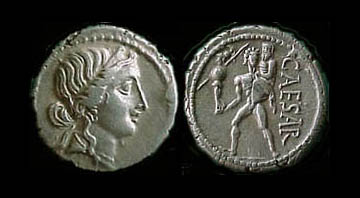 language / words / phrases
computing with language - recognizing English!
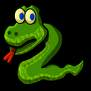 strings
how strings are represented and stored
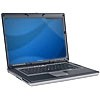 numbers / bits
ASCII
American Standard Code for Information Interchange
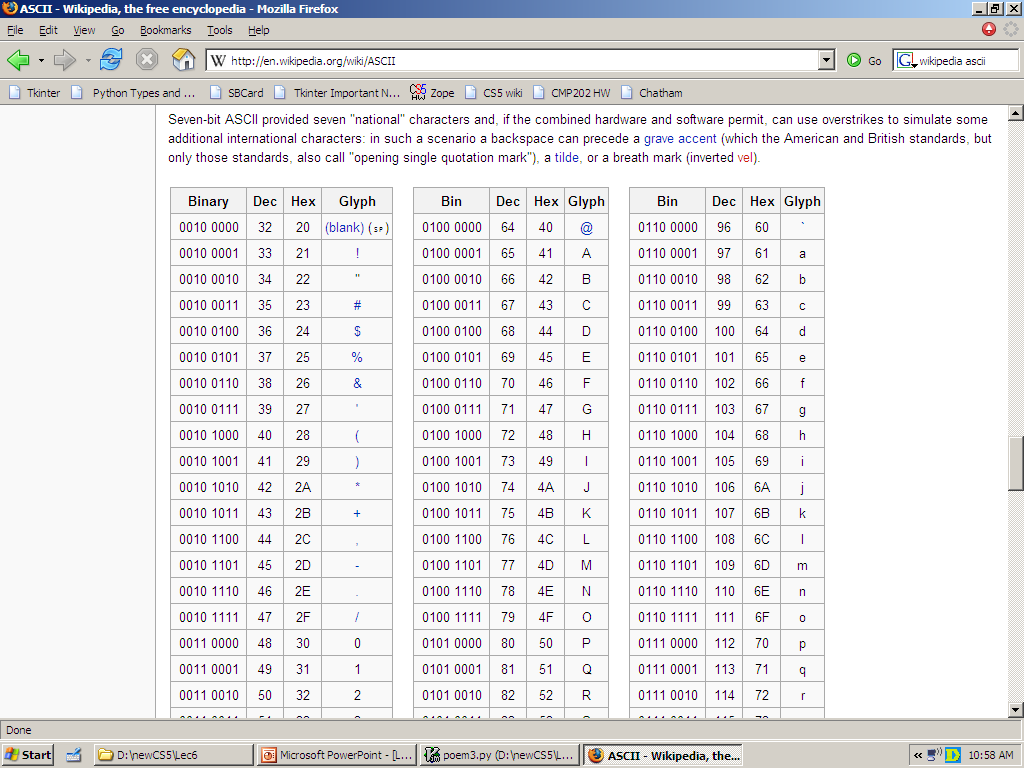 ASCII is a table that tells the computer how to represent characters as bits!
8 bits = 1 byte
ASCII
American Standard Code for Information Interchange
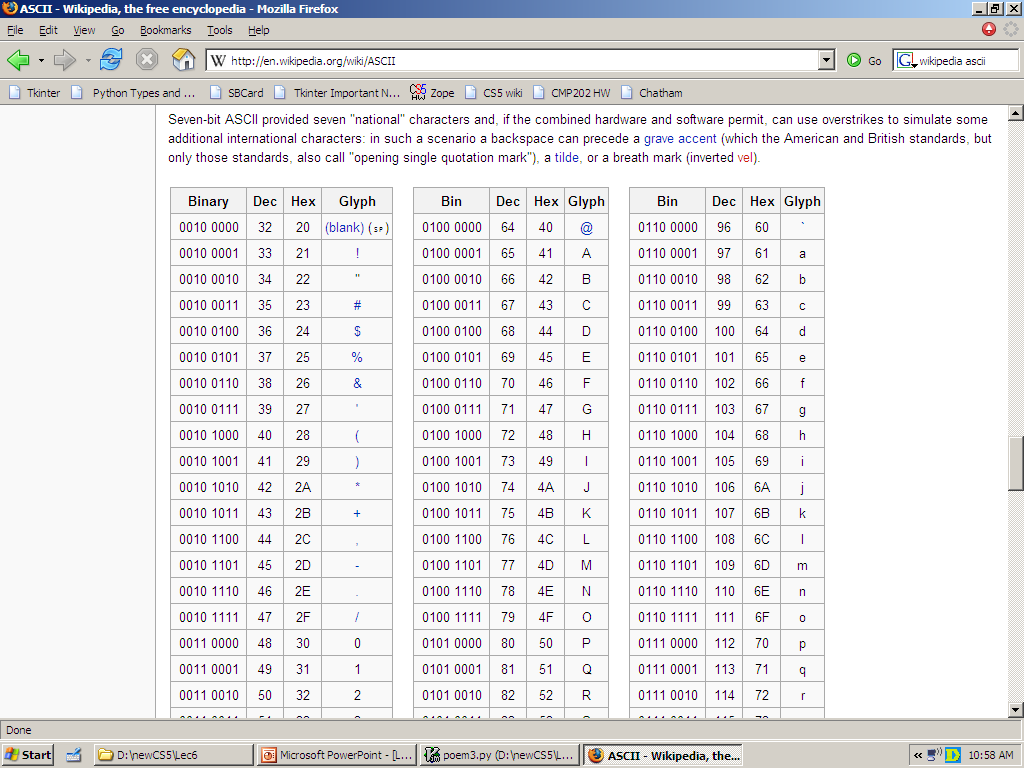 ASCII is a table that tells the computer how to represent characters as bits!
value:
'*'
00101010
bits
type: str
name:
Identical bits are stored in each variable!
8 bits = 1 byte
The types determine how to interpret the bits; the names don't matter at all…
value:
42
00101010
The SAME bits represent integers, if the variable has type int instead of str
bits
type: int
name:
chr and ord
abcdefghijklmnopqrstuvwxyz
functions for these conversions
97
122
ABCDEFGHIJKLMNOPQRSTUVWXYZ
65
90
Input: a string of one character, c
ord( c )
Output: an integer, the ASCII value of c
Input: an integer in range(255)
chr( n )
Output:  a one-char. string of that ASCII value
chr and ord
abcdefghijklmnopqrstuvwxyz
functions for these conversions
97
122
ABCDEFGHIJKLMNOPQRSTUVWXYZ
65
90
Input: a string of one character, c
ord( c )
Output: an integer, the ASCII value of c
Input: an integer in range(255)
chr( n )
Output:  a one-char. string of that ASCII value
[ [i,chr(i)] for i in range(128) ]
try these!
[ ord(i) for i in '**** CS! ****' ]
chr and ord
Orchard Field
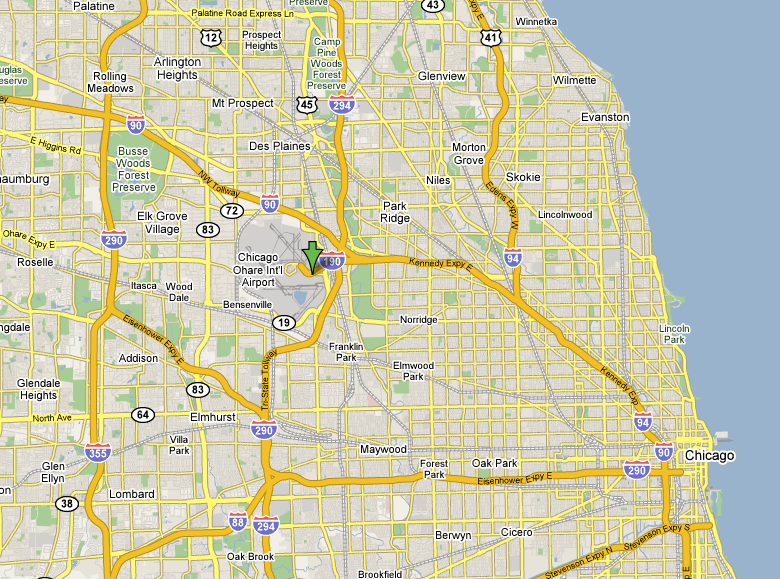 chr and ord
Chateauroux
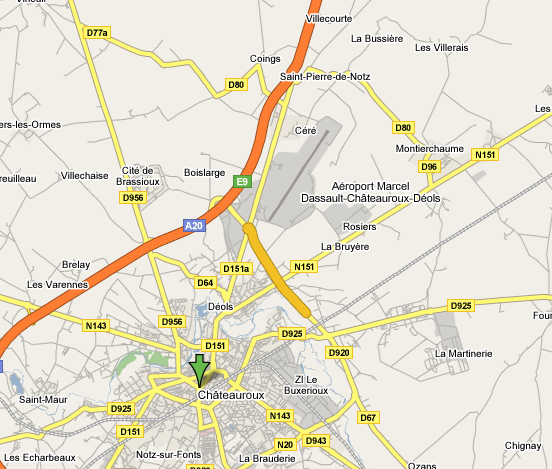 returns
returns
returns
returns
returns
returns
returns
Caesar Cipher: encipher
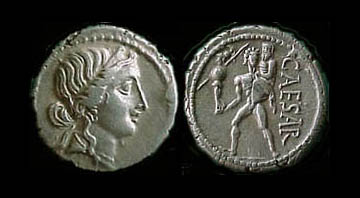 'gv vw dtwvg'
'hw wx euxwh'
'ix xy fvyxi'
'jy yz gwzyj'
'kz za hxazk'
'la ab iybal'
encipher( 'gv vw dtwvg' , 0 )
encipher( 'gv vw dtwvg' , 1 )
encipher( 'gv vw dtwvg' , 2 )
encipher( 'gv vw dtwvg' , 3 )
encipher( 'gv vw dtwvg' , 4 )
encipher( 'gv vw dtwvg' , 5 )
'fu uv csvuf'
encipher( 'gv vw dtwvg' , 25 )
Output
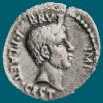 returns
returns
returns
returns
returns
returns
returns
Caesar Cipher: encipher
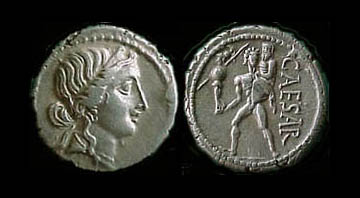 gv vw dtwvg
hw wx euxwh
ix xy fvyxi
jy yz gwzyj
kz za hxazk
la ab iybal
mb bc jzcbm
nc cd kadcn
od de lbedo
pe ef mcfep
qf fg ndgfq
rg gh oehgr
sh hi pfihs
ti ij qgjit
uj jk rhkju
vk kl silkv
wl lm tjmlw
xm mn uknmx
yn no vlony
zo op wmpoz
ap pq xnqpa
bq qr yorqb
cr rs zpsrc
ds st aqtsd
et tu brute
fu uv csvuf
'gv vw dtwvg'
'hw wx euxwh'
'ix xy fvyxi'
'jy yz gwzyj'
'kz za hxazk'
'la ab iybal'
encipher( 'gv vw dtwvg' , 0 )
encipher( 'gv vw dtwvg' , 1 )
encipher( 'gv vw dtwvg' , 2 )
encipher( 'gv vw dtwvg' , 3 )
encipher( 'gv vw dtwvg' , 4 )
encipher( 'gv vw dtwvg' , 5 )
'fu uv csvuf'
encipher( 'gv vw dtwvg' , 25 )
Output
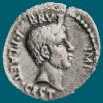 decipher?
all 26 possibilities
Caesar Cipher: decipher
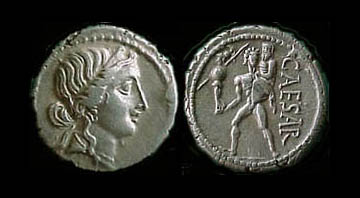 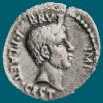 >>> decipher('Bzdrzq bhogdq? H oqdedq Bzdrzq rzkzc.')
'Caesar cipher? I prefer Caesar salad.'
>>> decipher('Hu lkbjhapvu pz doha ylthpuz hmaly dl mvynla '\
             'lclyfaopun dl ohcl slhyulk.')
'An education is what remains after we forget everything we have learned.'
But how to do this… ?
See you Friday (coded!)
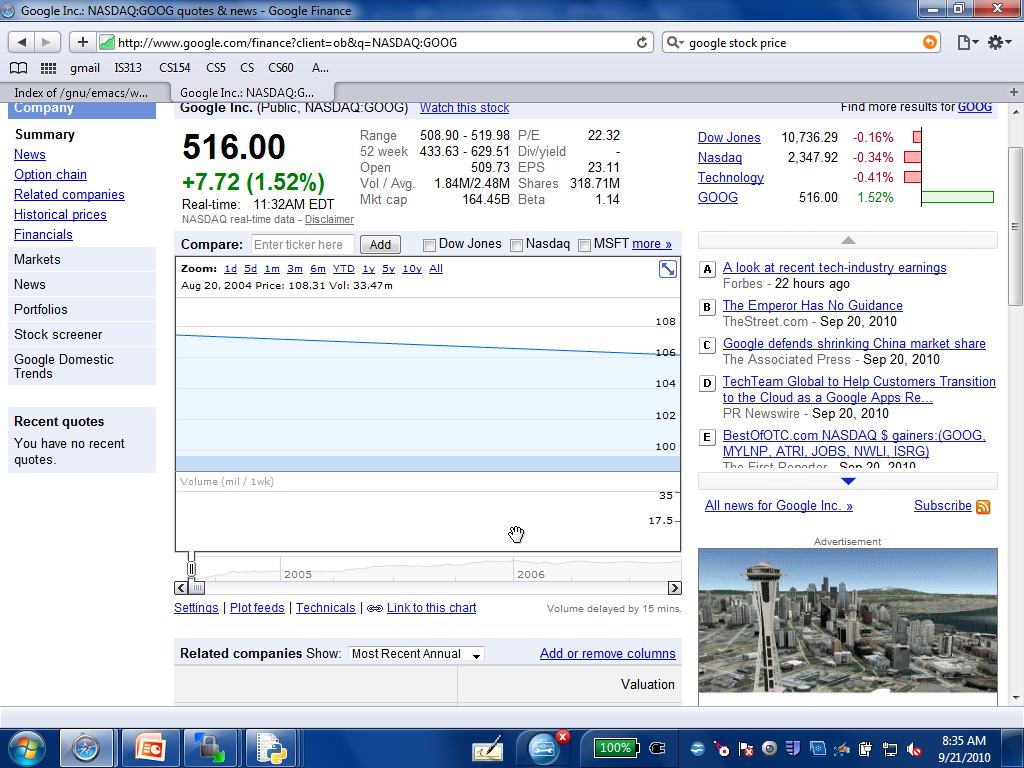 Google at its public offering ~ $ 100
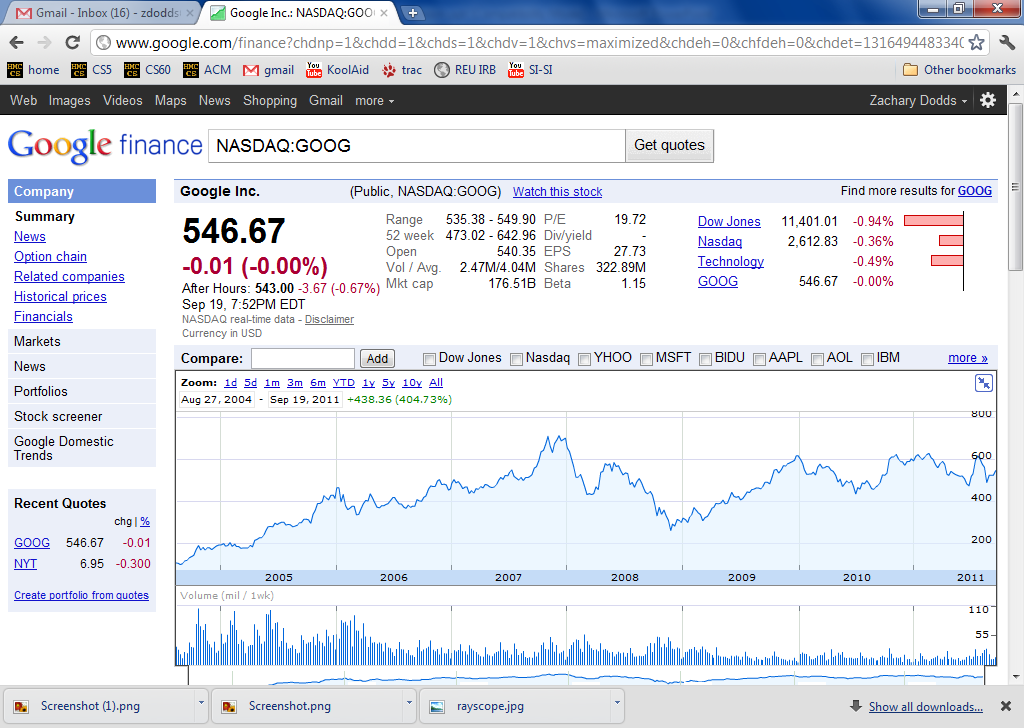